Polypad: Manipuler et apprendre les mathématiques en toute interactivité
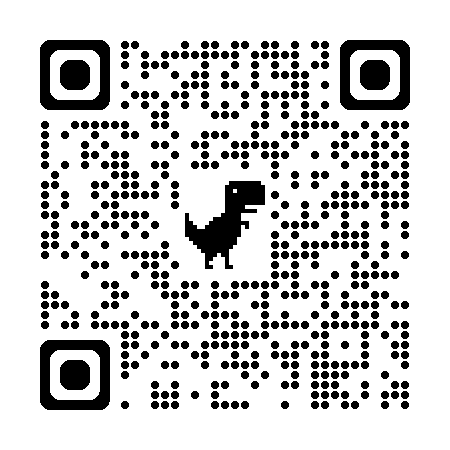 recitmst.qc.ca/polypad07112024
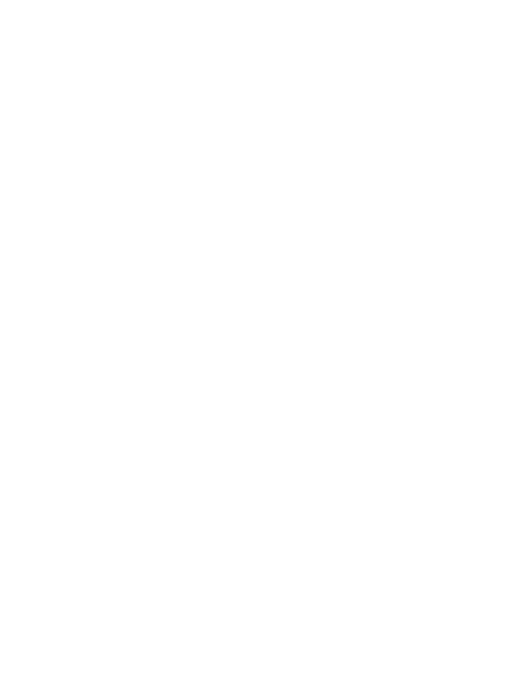 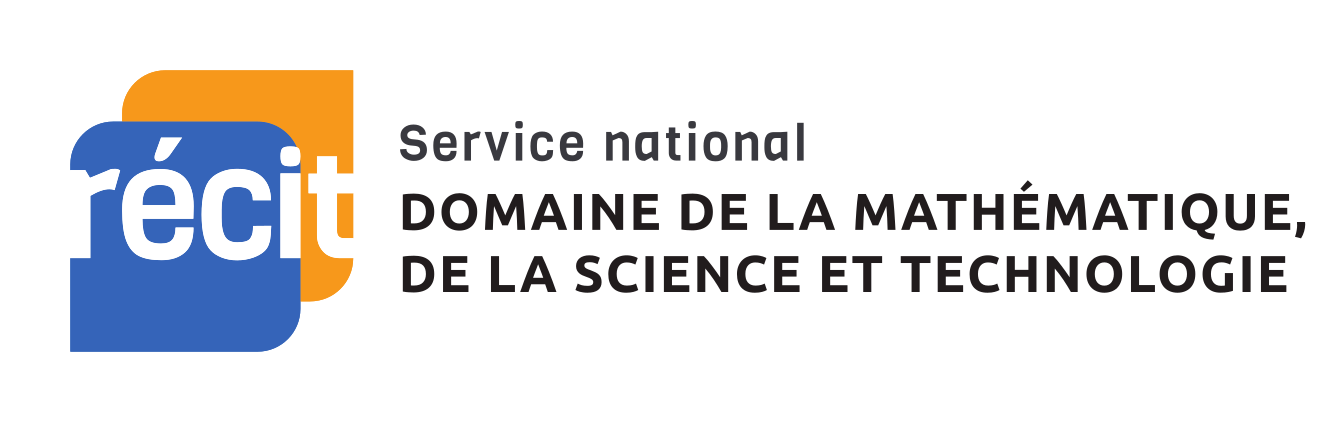 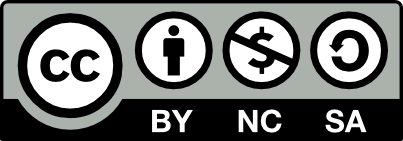 Cette présentation est mise à disposition par le  RÉCIT MST, sauf exception, selon les termes de la Licence CC BY-NC-SA 4.0, 2024.
recitmst.qc.ca
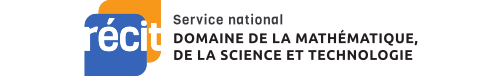 Description (atelier A08)
Plongez dans l'univers des mathématiques avec Polypad, un outil numérique qui transforme l'apprentissage en une expérience interactive et captivante. Polypad offre une plateforme virtuelle où les élèves peuvent manipuler des objets mathématiques, explorer des concepts abstraits et construire leur propre compréhension des mathématiques. Que ce soit en géométrie, en arithmétique, en algèbre, en probabilités ou en statistiques, Polypad s'adapte à tous les niveaux et à tous les domaines de la mathématique.
Polypad: Manipuler et apprendre les mathématiques en toute interactivité
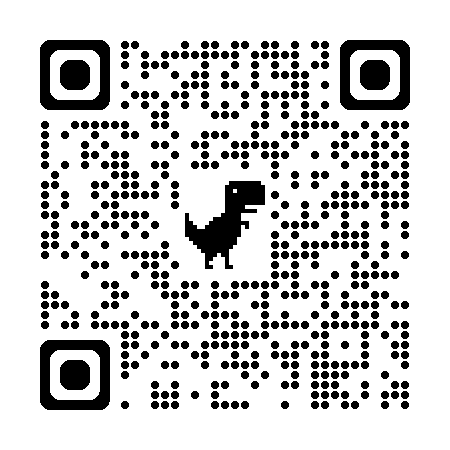 recitmst.qc.ca/polypad07112024
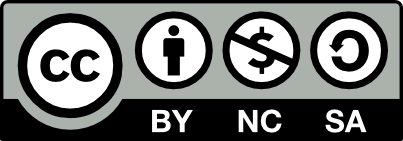 Cette présentation est mise à disposition par le  RÉCIT MST, sauf exception, selon les termes de la Licence CC, 2024.
Animation
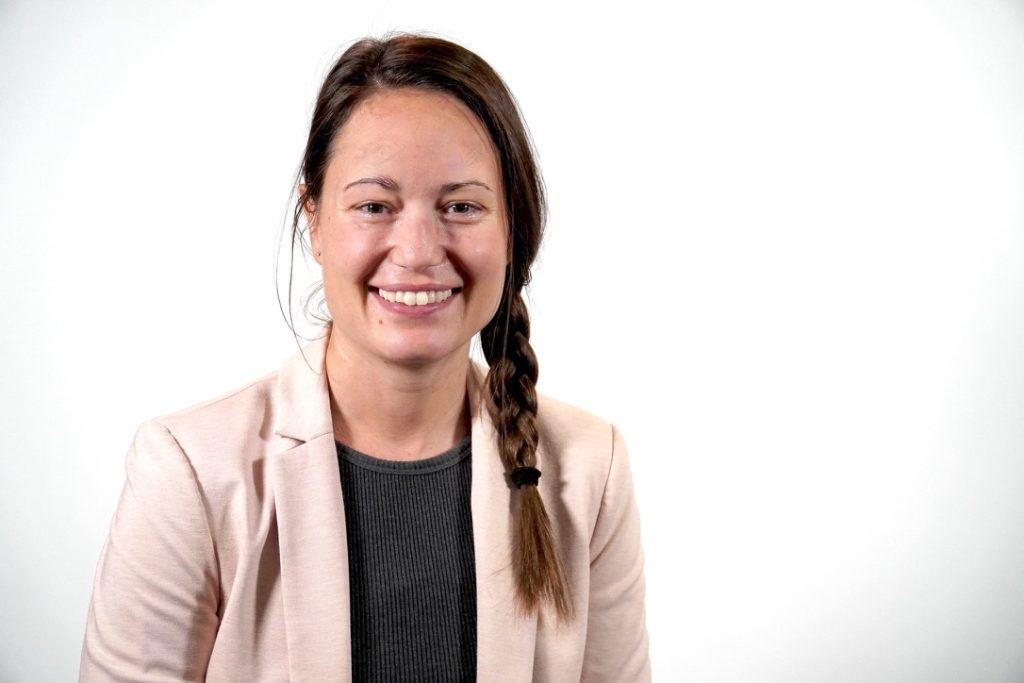 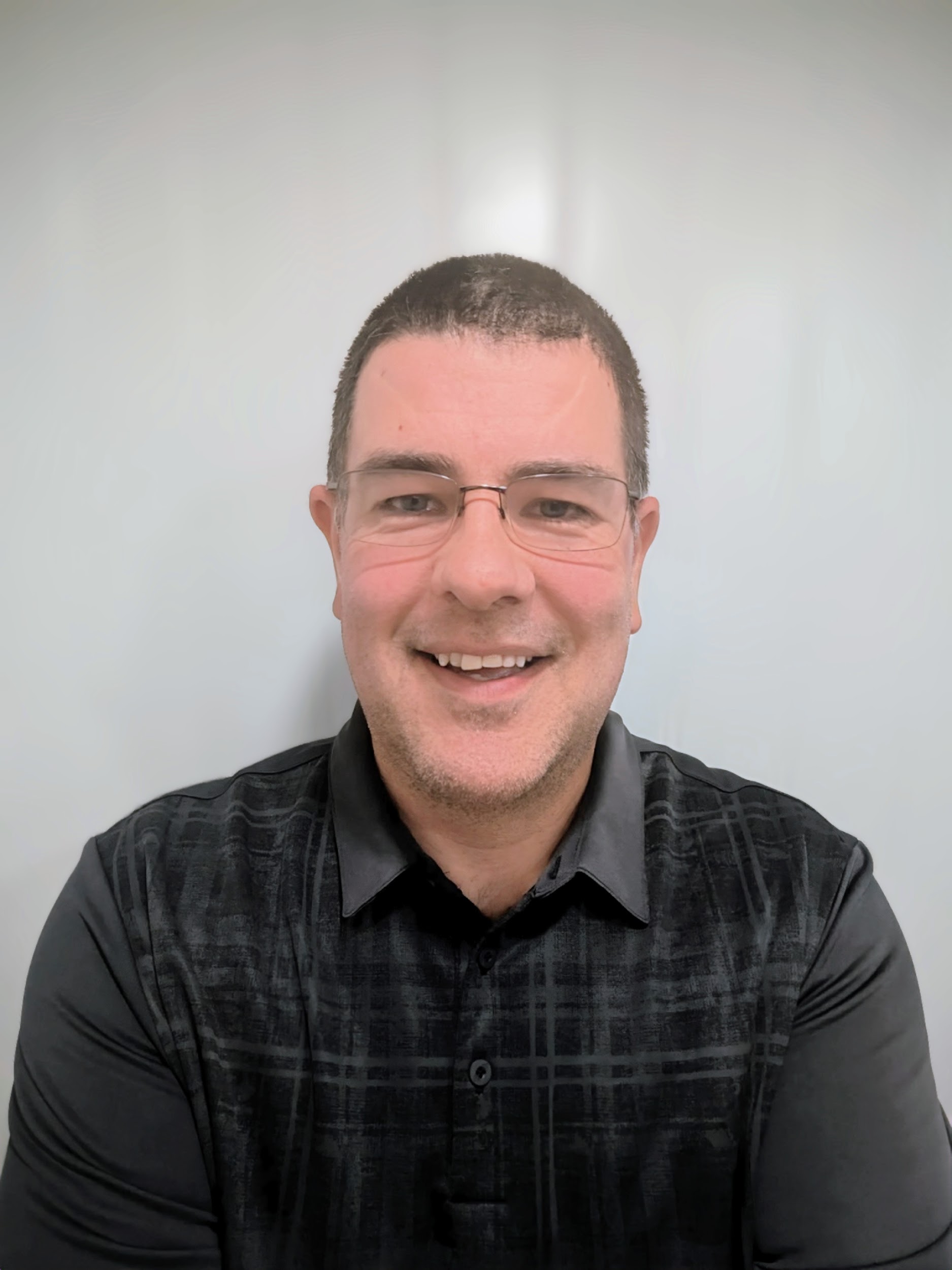 Stéphanie Rioux
stephanie.rioux@recit.qc.ca
Luc Lagarde
luc.lagarde@recit.qc.ca
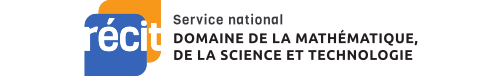 recitmst.qc.ca/polypad07112024
recitmst.qc.ca/polypad07112024
Activités d’amorce
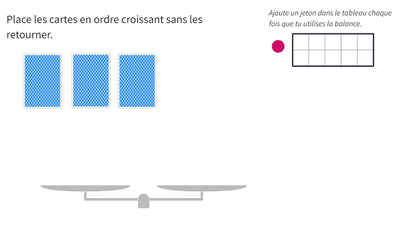 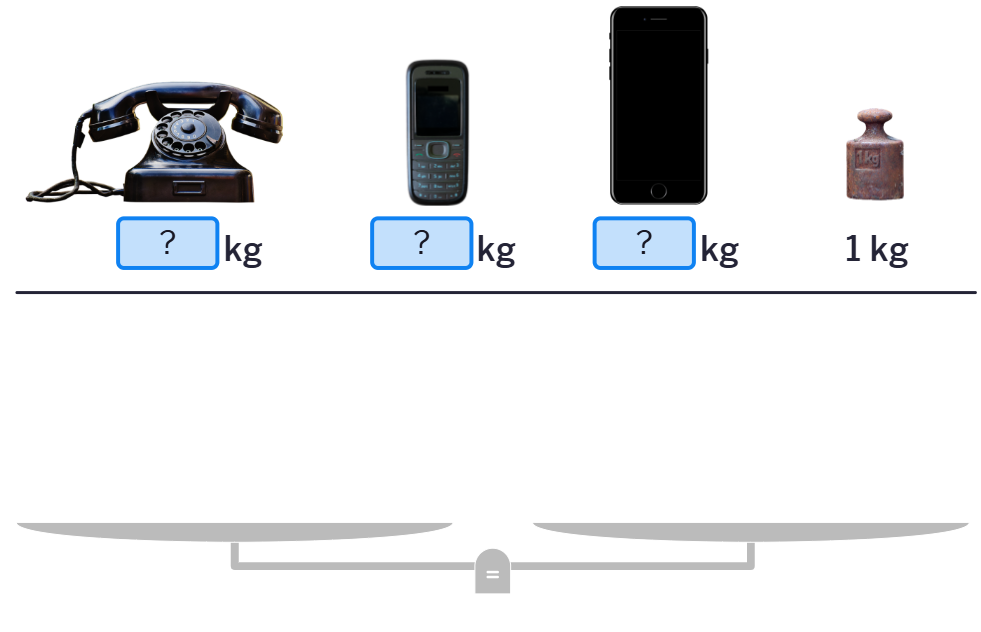 Accueil et bienvenue
Pourquoi la manipulation virtuelle en mathématique?
Survol de Polypad
Démonstration et manipulation
Ressources
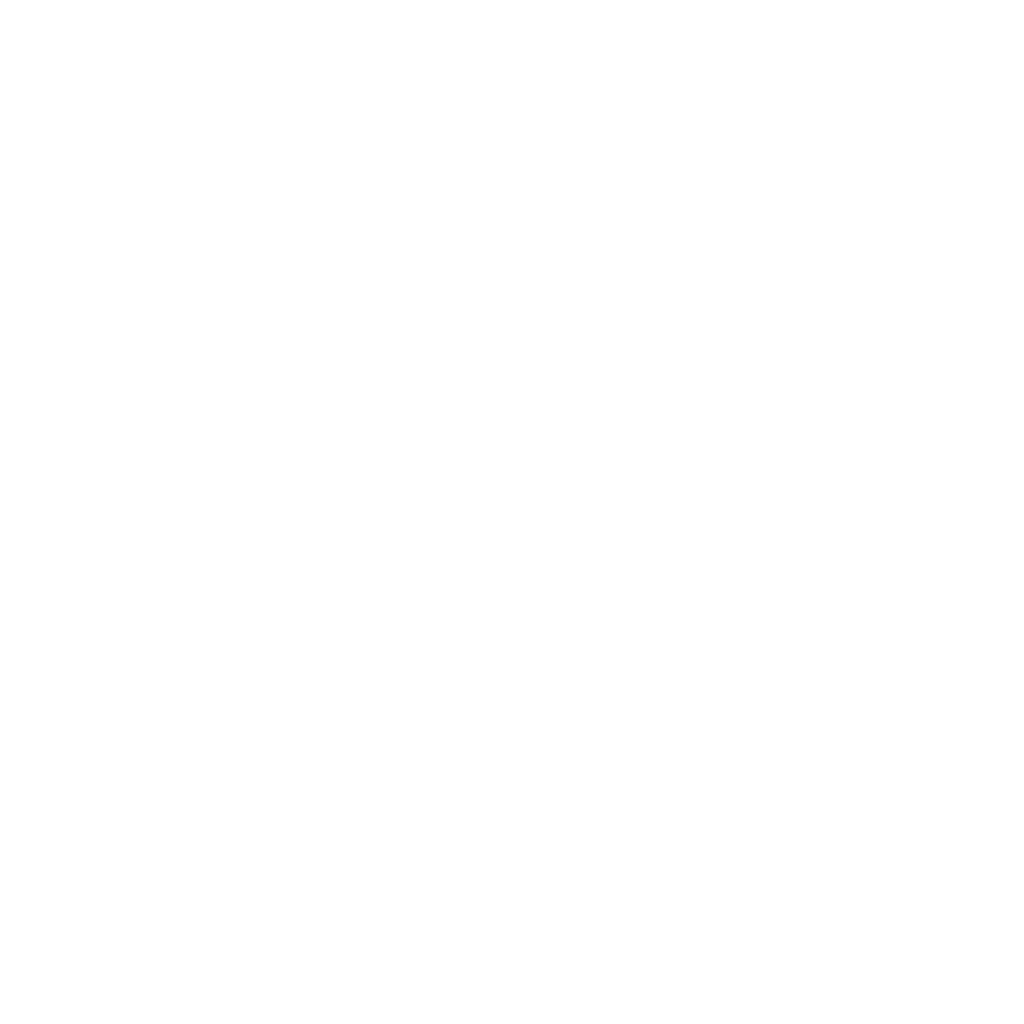 Déroulement de l’atelier
recitmst.qc.ca/polypad07112024
[Speaker Notes: Geneviève]
Pourquoi la manipulation virtuelle en mathématique?
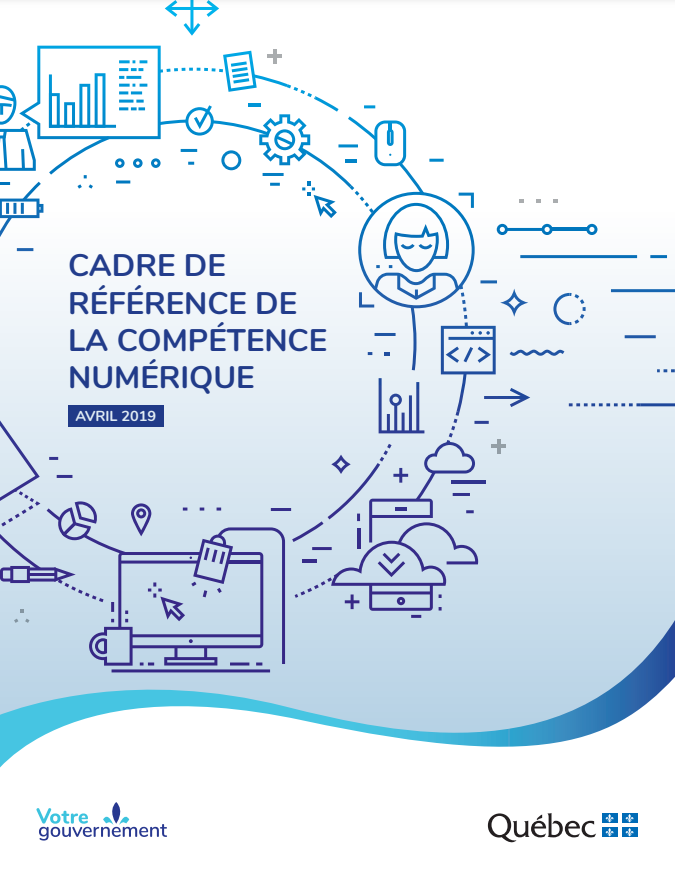 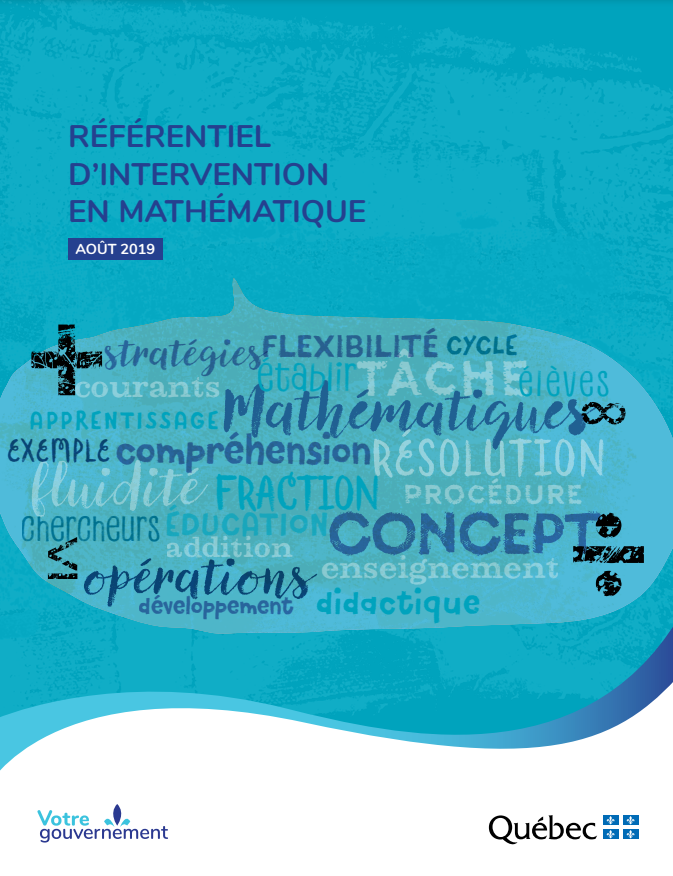 Référentiel d’intervention en mathématique

Cadre de référence de la compétence numérique
[Speaker Notes: Geneviève]
Référentiel d’intervention en mathématique
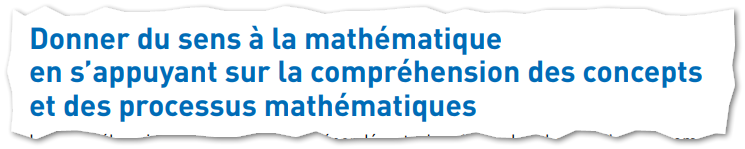 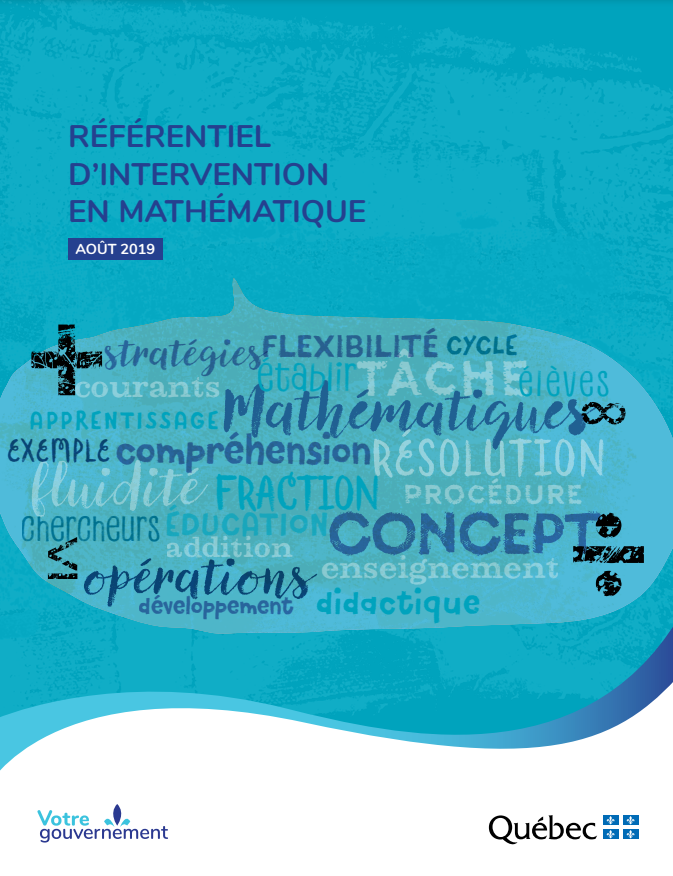 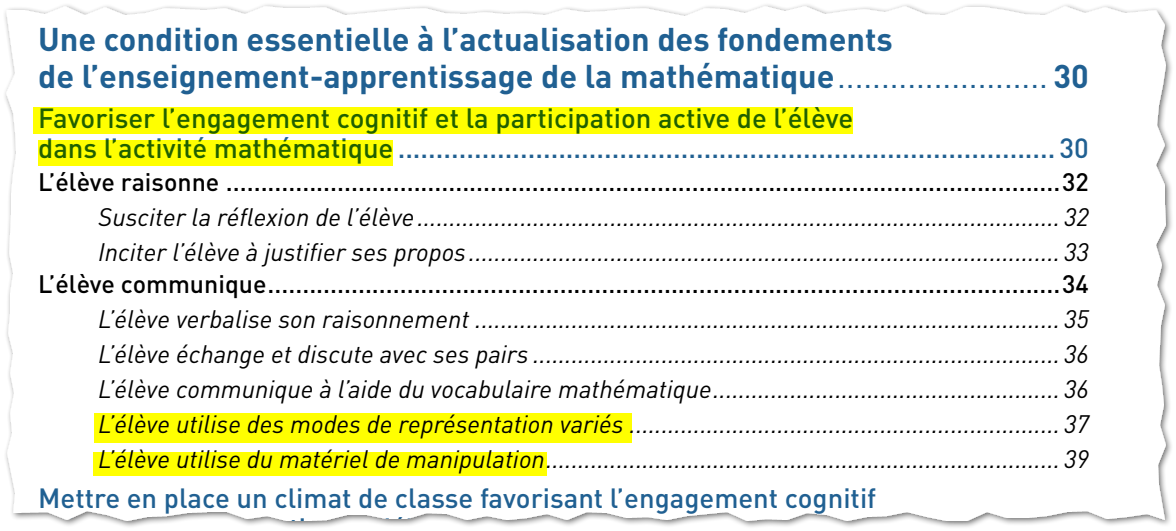 🔗Référentiel d'intervention en mathématique (août 2019)
Référentiel d’intervention en mathématique
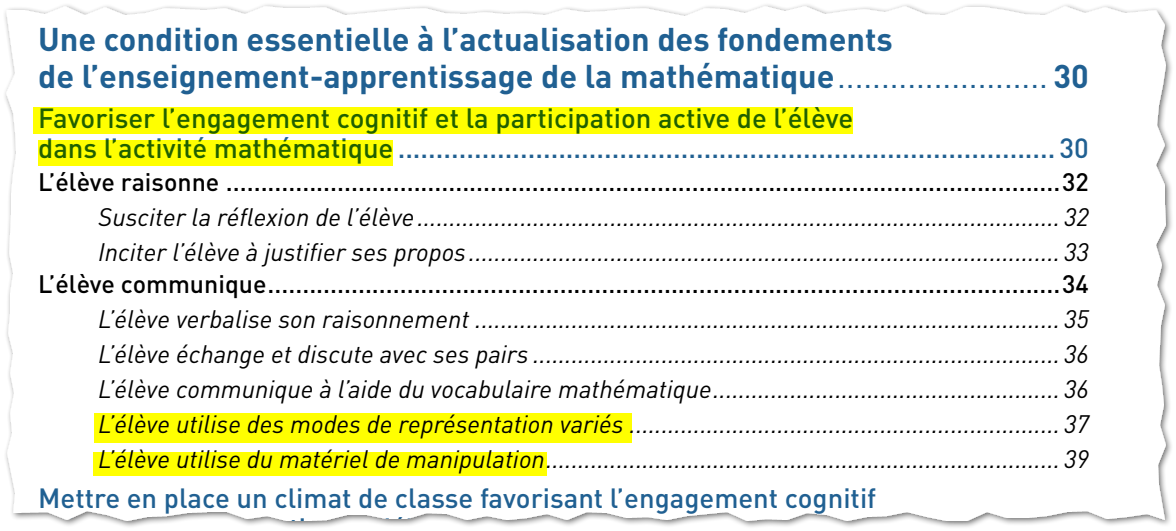 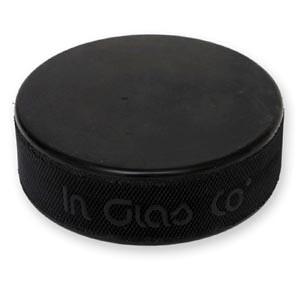 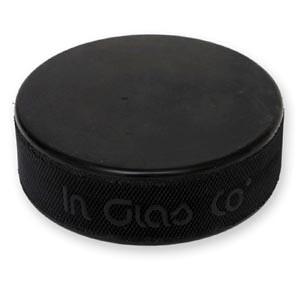 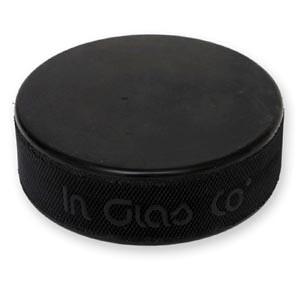 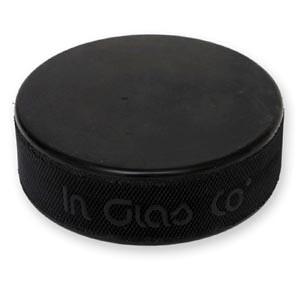 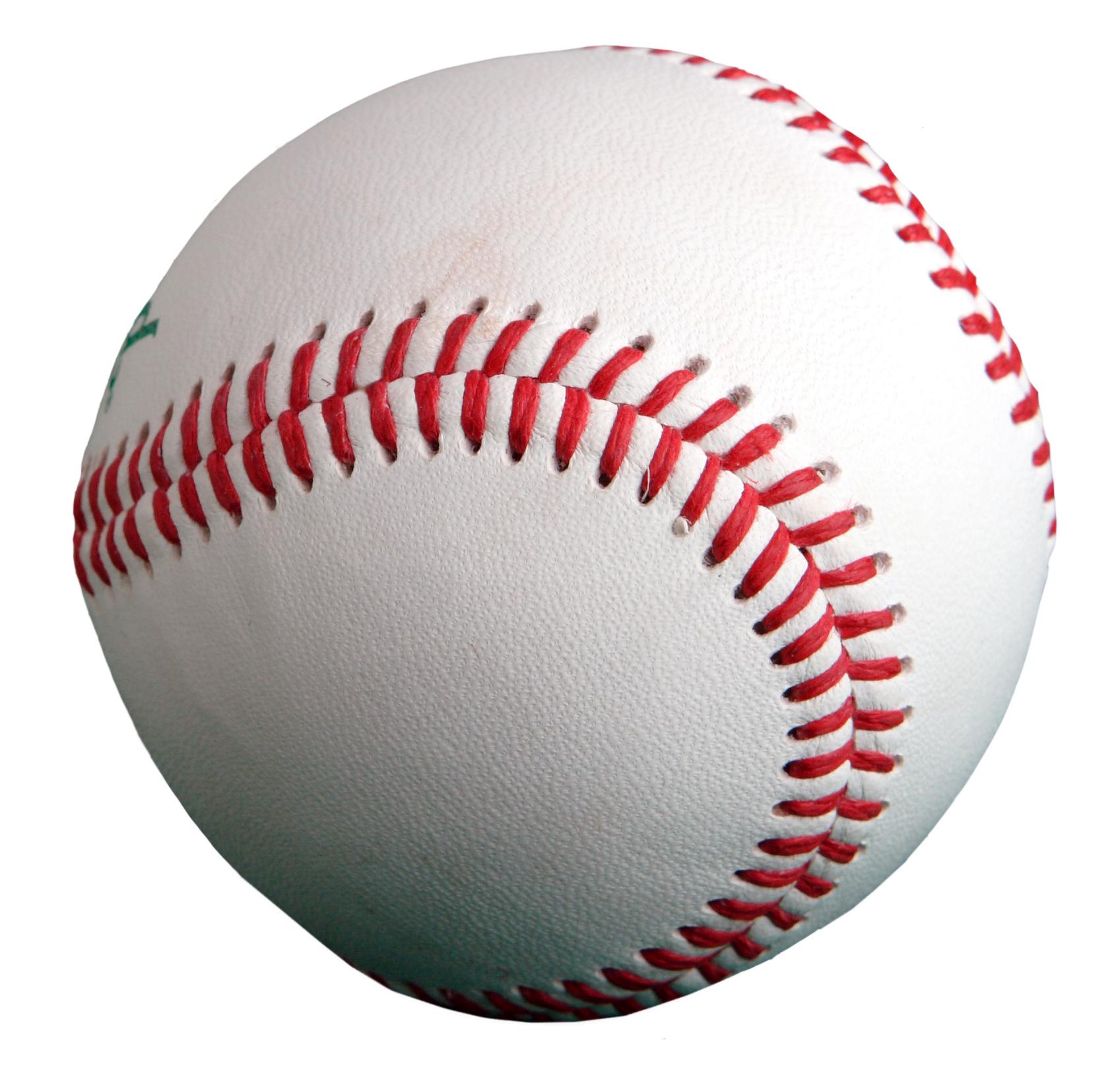 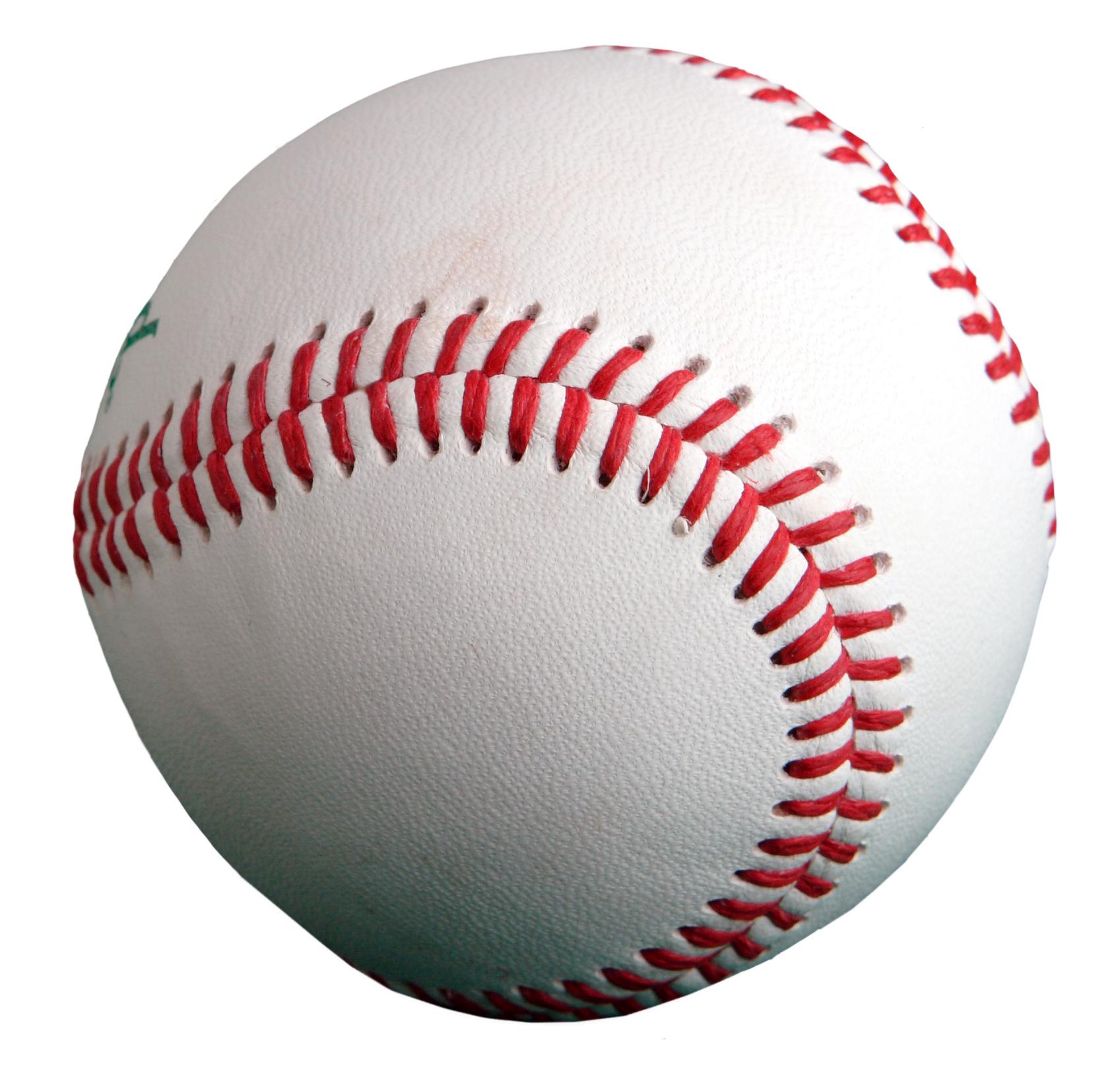 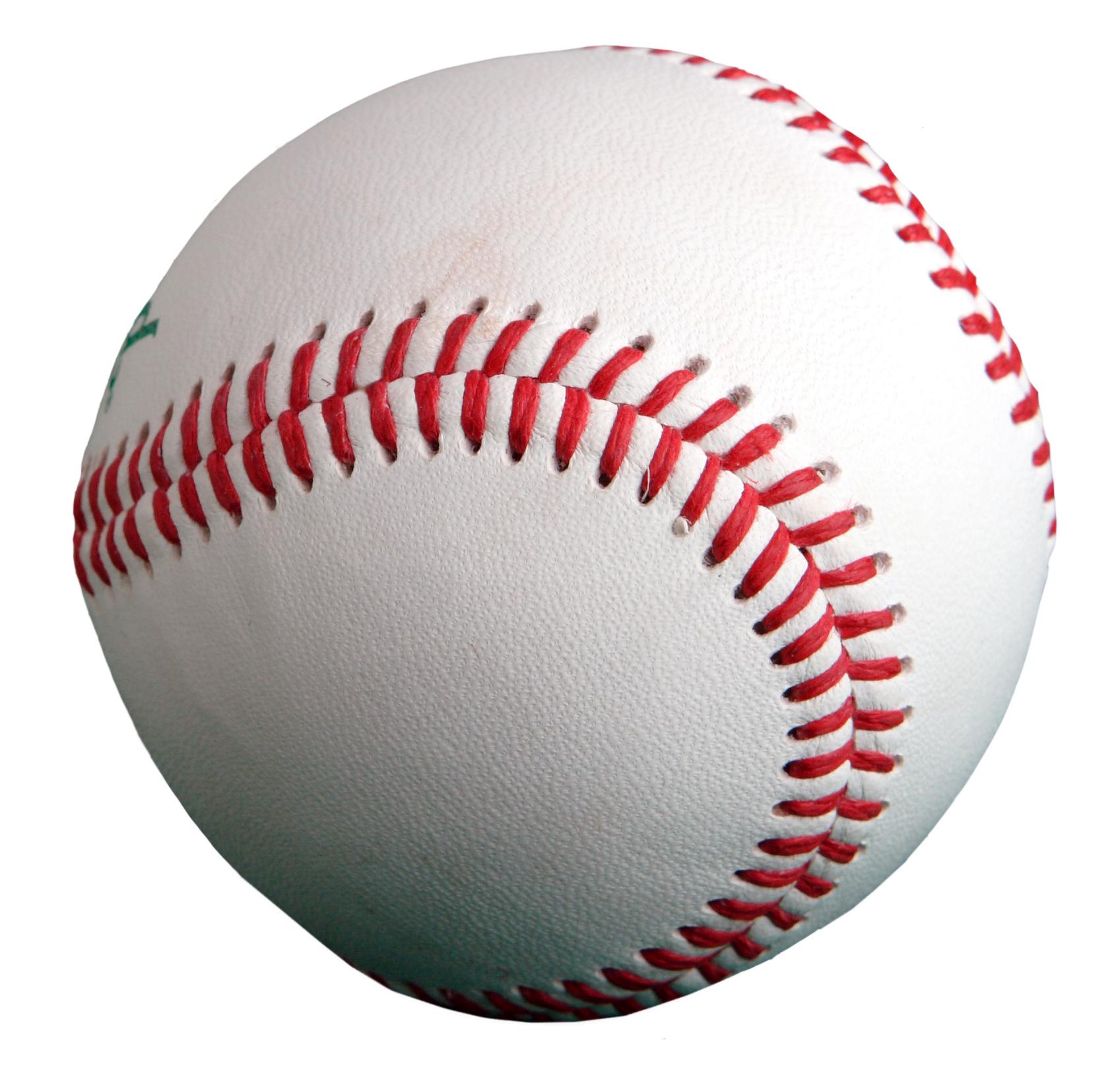 4 + 3 = 7
Concret
(matériel de manipulation)
Semi-concret
(dessin, schémas)
Abstrait
(symboles écrits)
Manipulation virtuelle
(manipulation et représentation avec possibilités étendues)
[Speaker Notes: Geneviève
Passer du concret à l’abstrait (symboles et opérations) pour ceux qui ont besoin de voir et manipuler des objets.]
Le matériel de manipulation doit être varié et soutenu par une intention d’apprentissage claire.

Il est important de présenter le fonctionnement de l’application aux élèves, mais il faut éviter les activités qui demandent de suivre des étapes à la lettre. L’activité doit susciter une réflexion chez l’élève.

Il faut prévoir du temps d’appropriation avec les élèves.
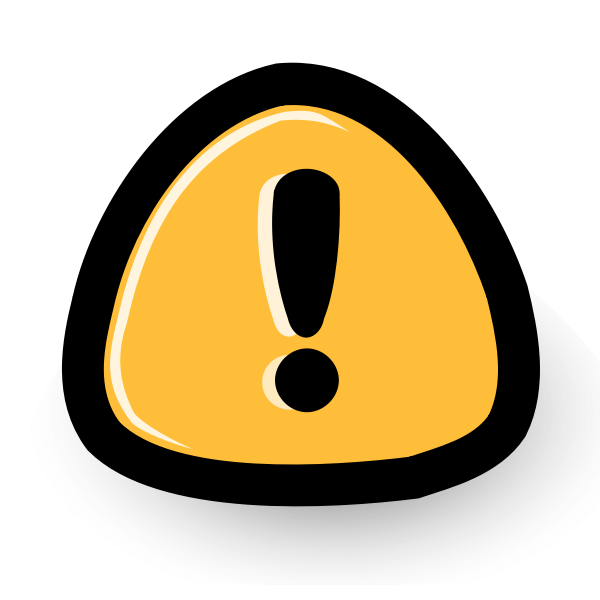 Cadre de référence de la compétence numérique
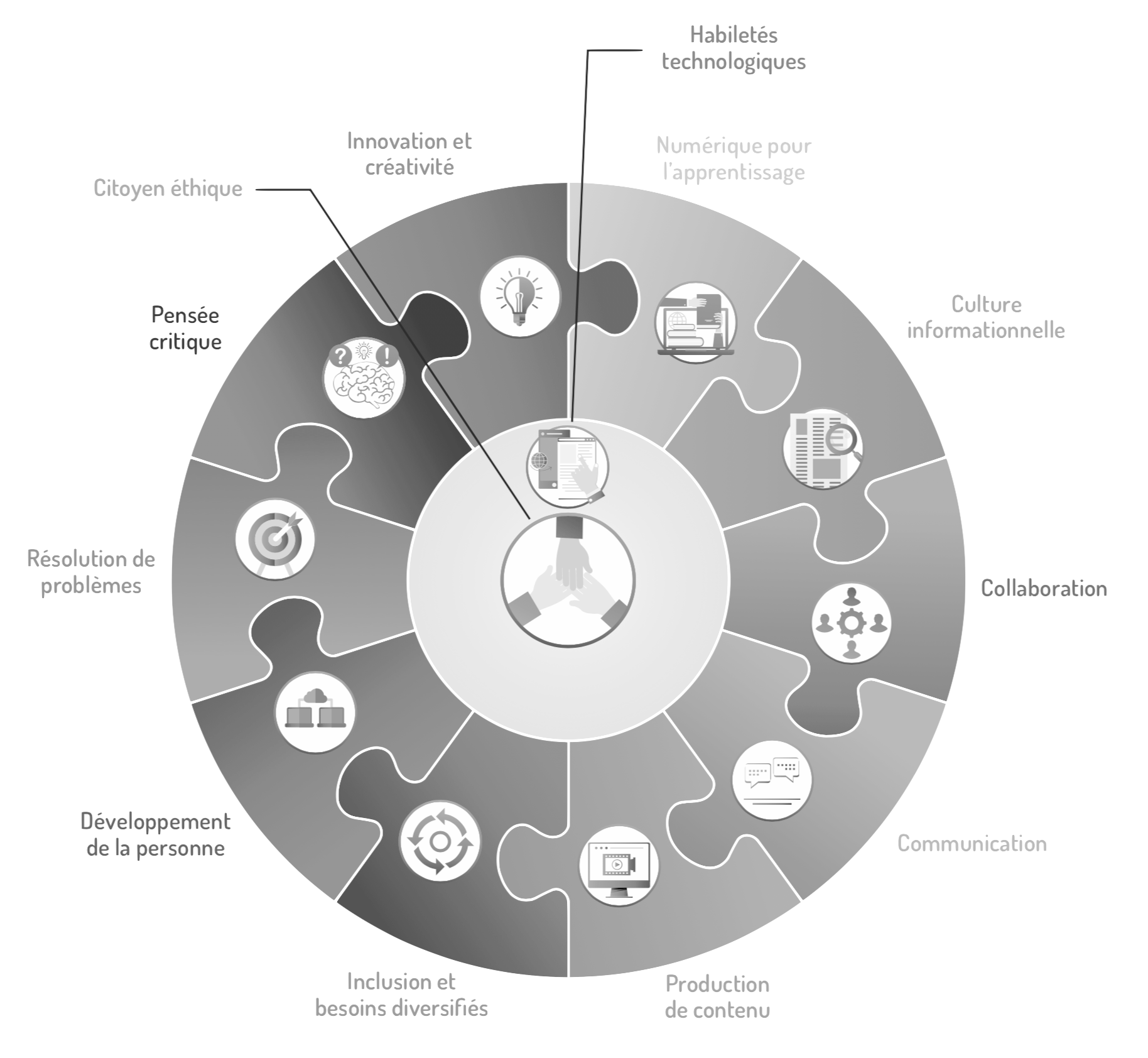 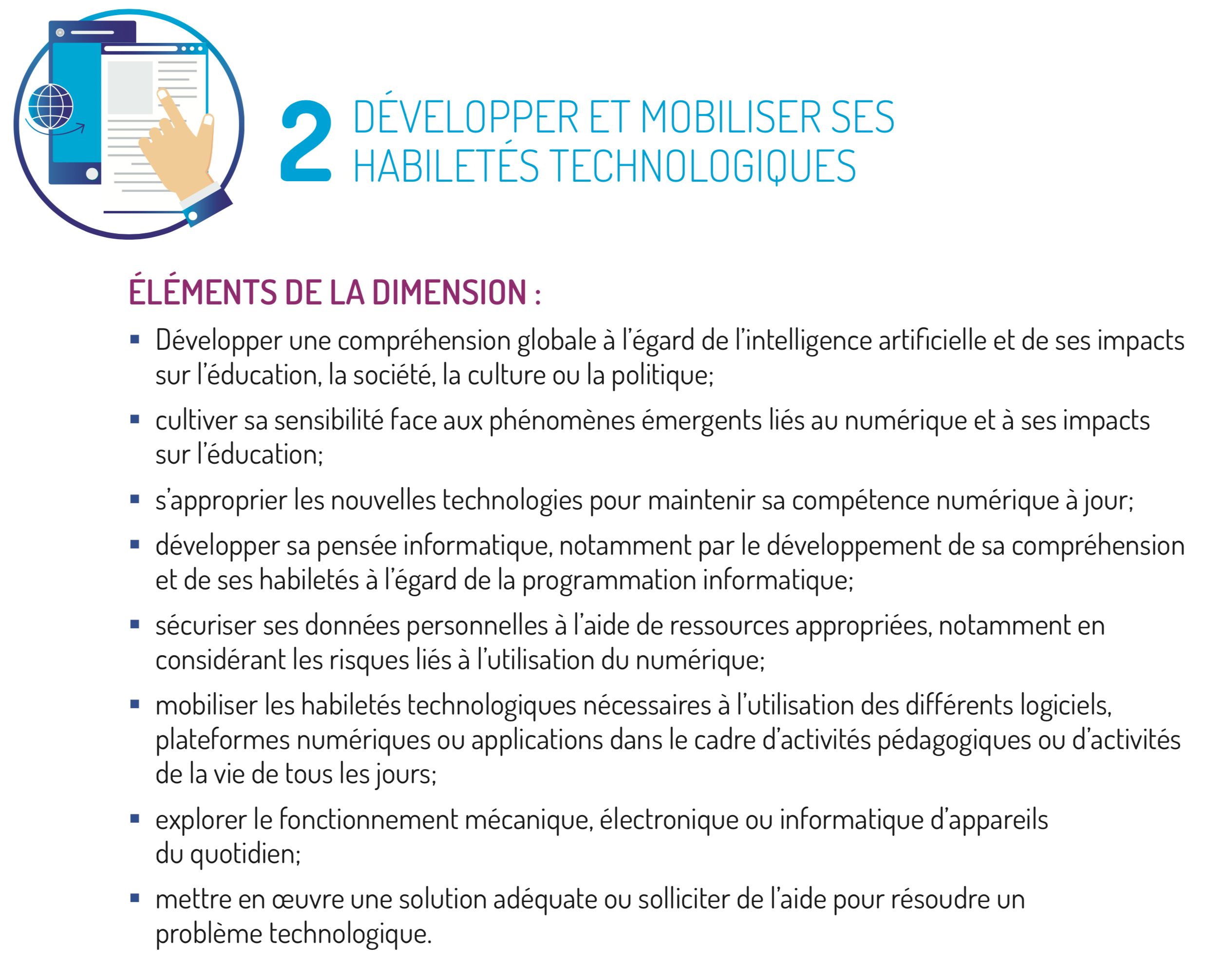 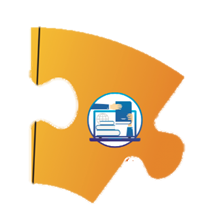 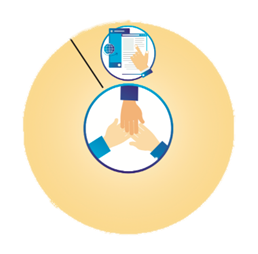 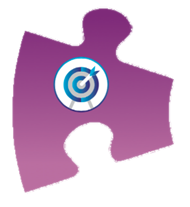 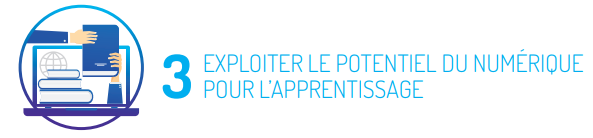 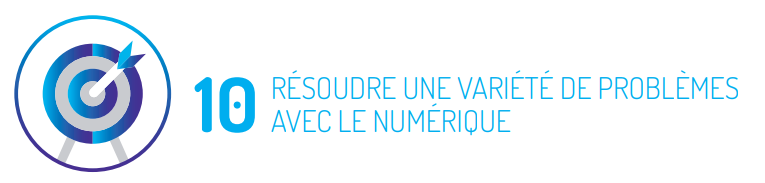 🔗Cadre de référence de la compétence numérique
[Speaker Notes: Geneviève]
polypad.amplify.com/fr/p
Survol de Polypad
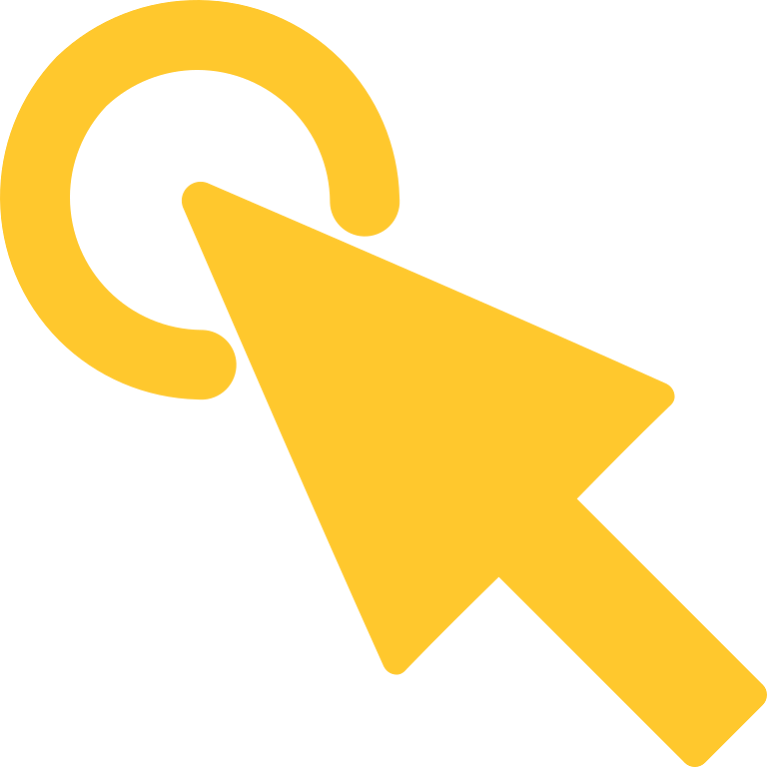 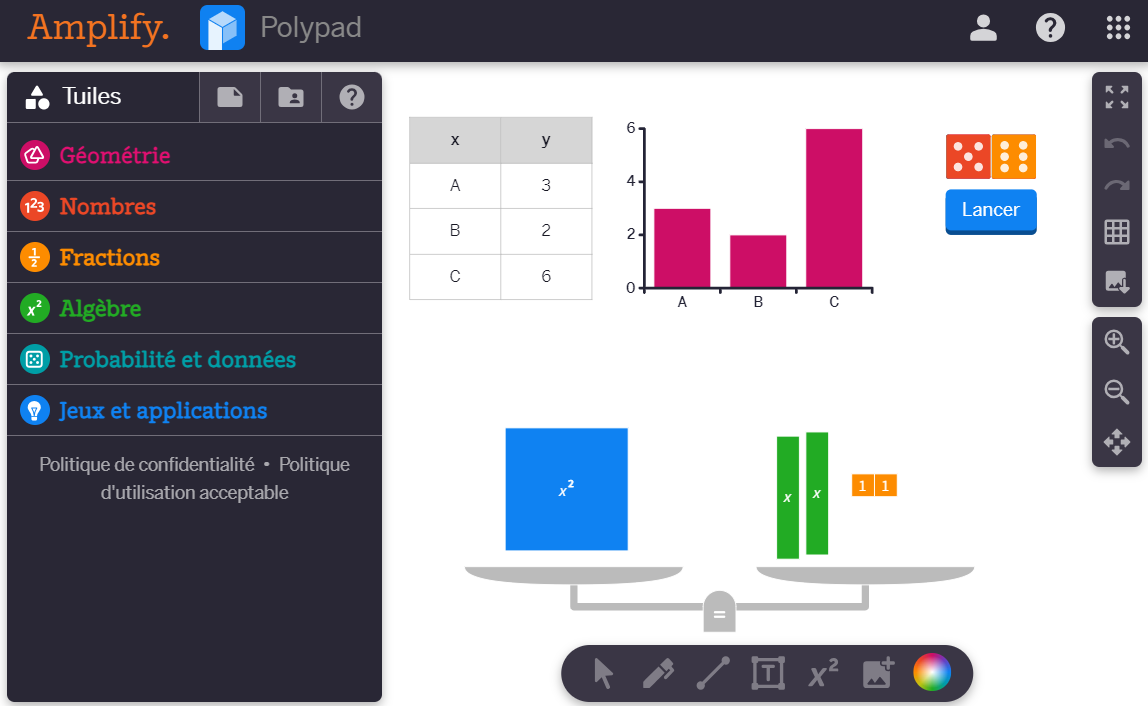 Canevas et tuiles
Création d’un compte
Mode création
Enregistrement et gestion des canvas
Options de partage
Raccourcis clavier
Polypad - Canevas
polypad.amplify.com/fr/p
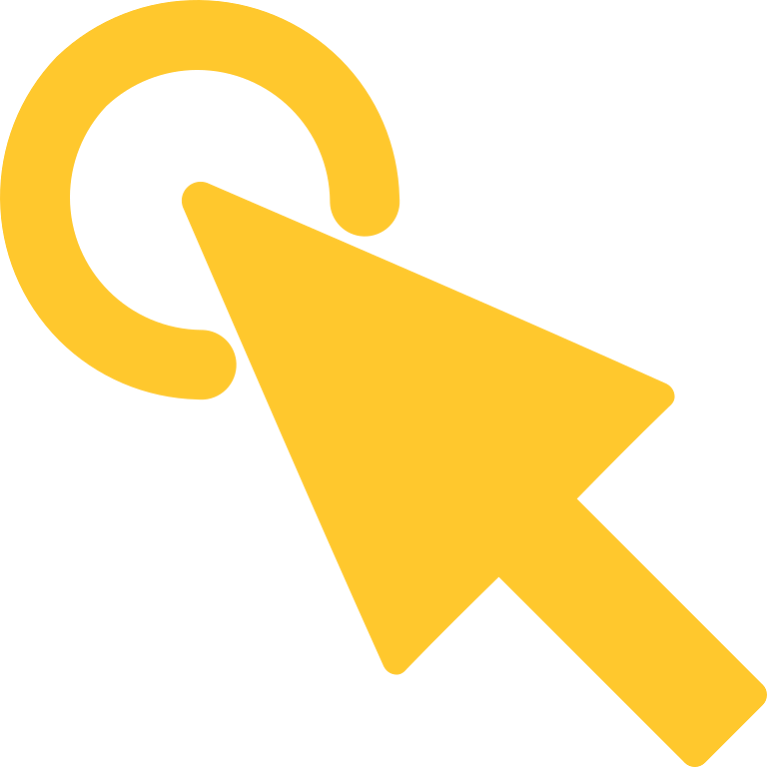 Pour modifier la langue d’affichage…
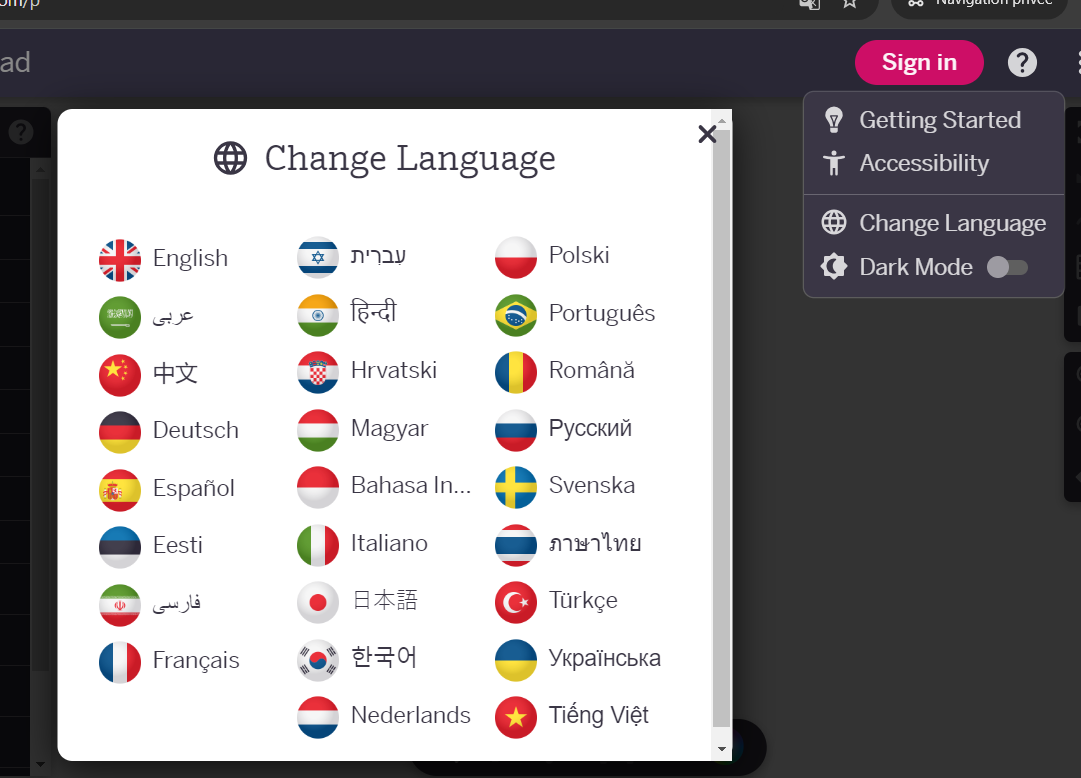 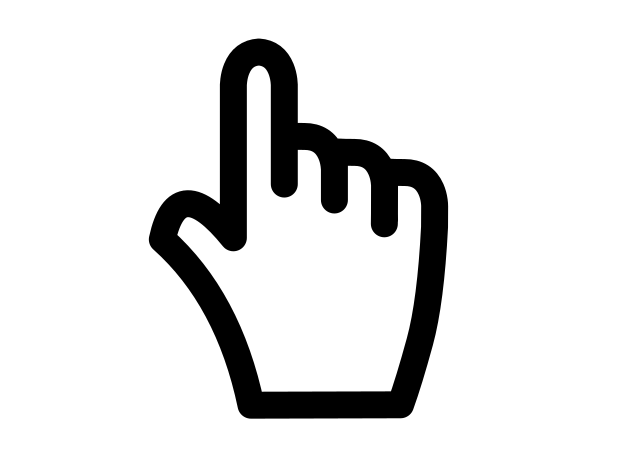 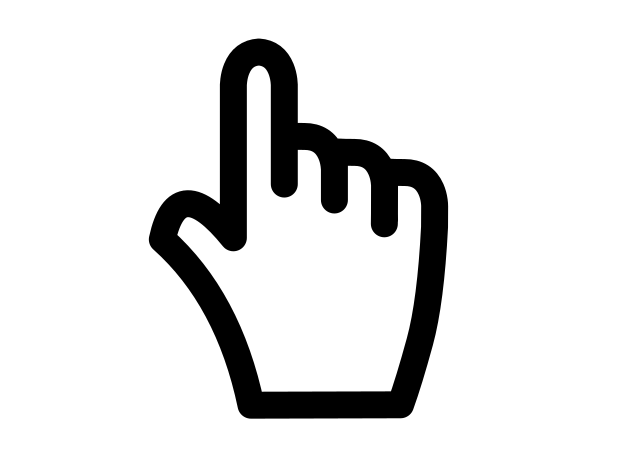 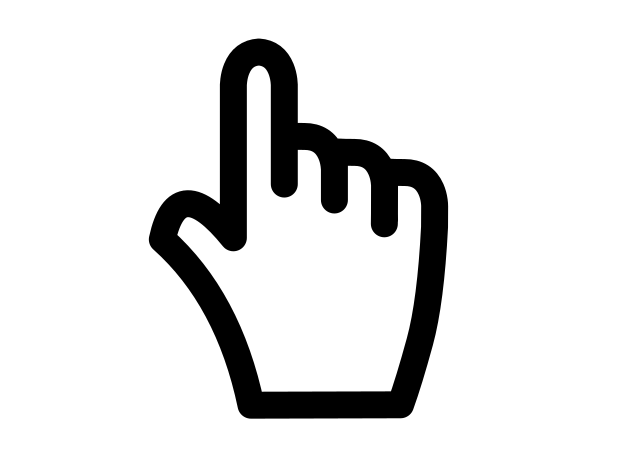 Polypad - Canevas
polypad.amplify.com/fr/p
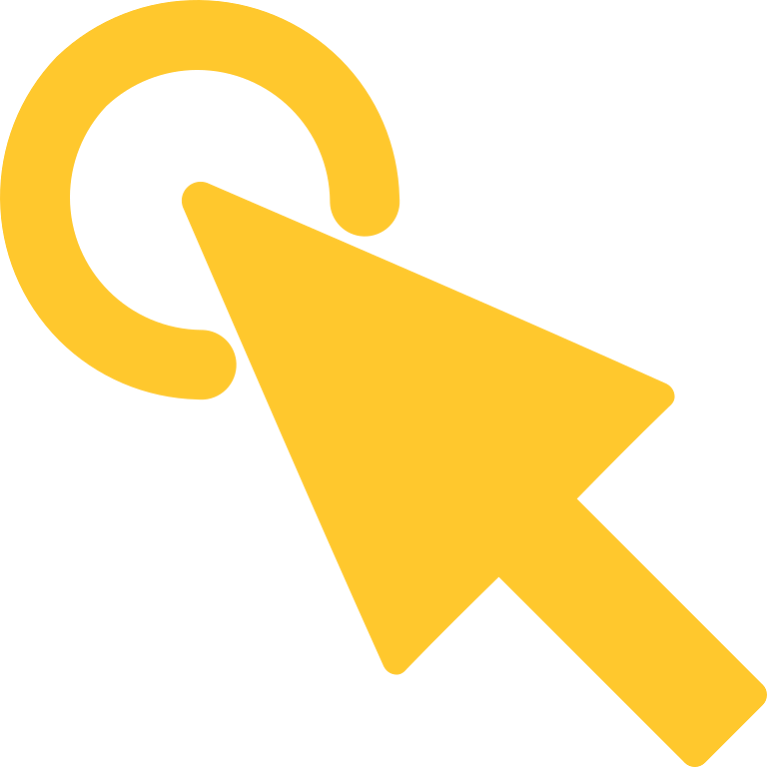 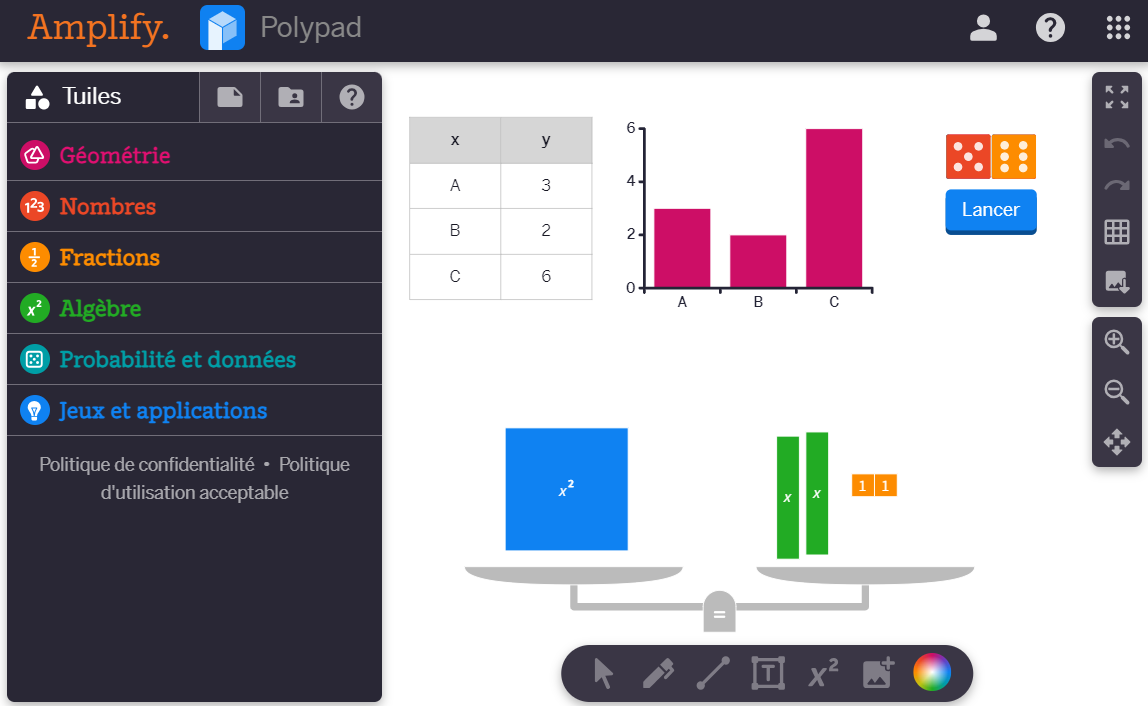 Tuiles et +
Barre latérale
Actions
(annuler et refaire)

Options d’affichage (plein écran, agrandissement et déplacement du canevas)

Exportation en image
(SVG, JPEG et PNG)
Banque d’éléments manipulables

Paramètres

Mode création

Gestions et partage des fichiers (connexion requise)

Section d’aide
Sélection d’objet | Crayons
Géométrie dynamique| Boîte de texte
Éditeur d’équation | Sélection de couleur
Barre d’outils
Polypad - Création d’un nouveau compte
polypad.amplify.com/fr/p
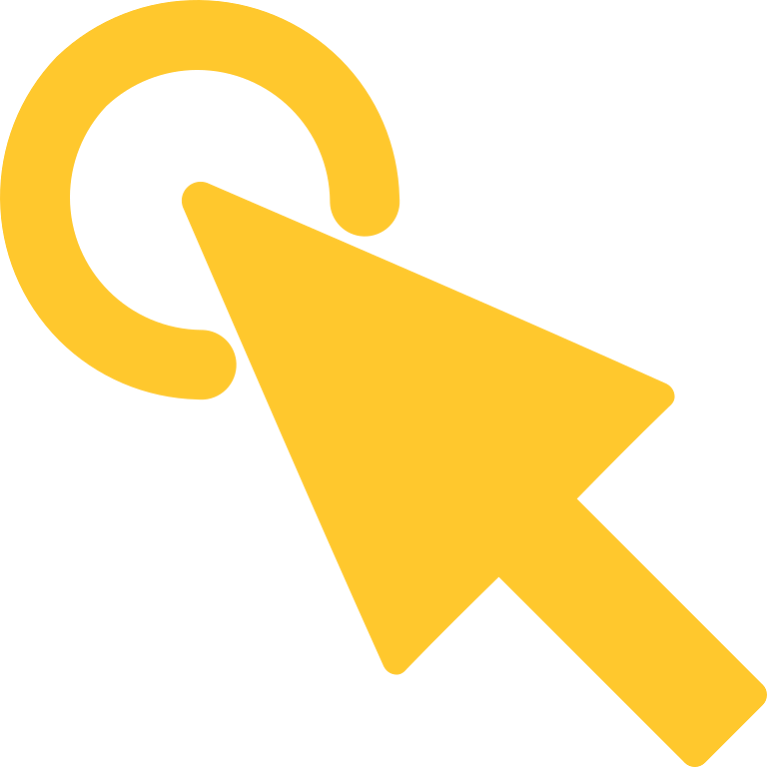 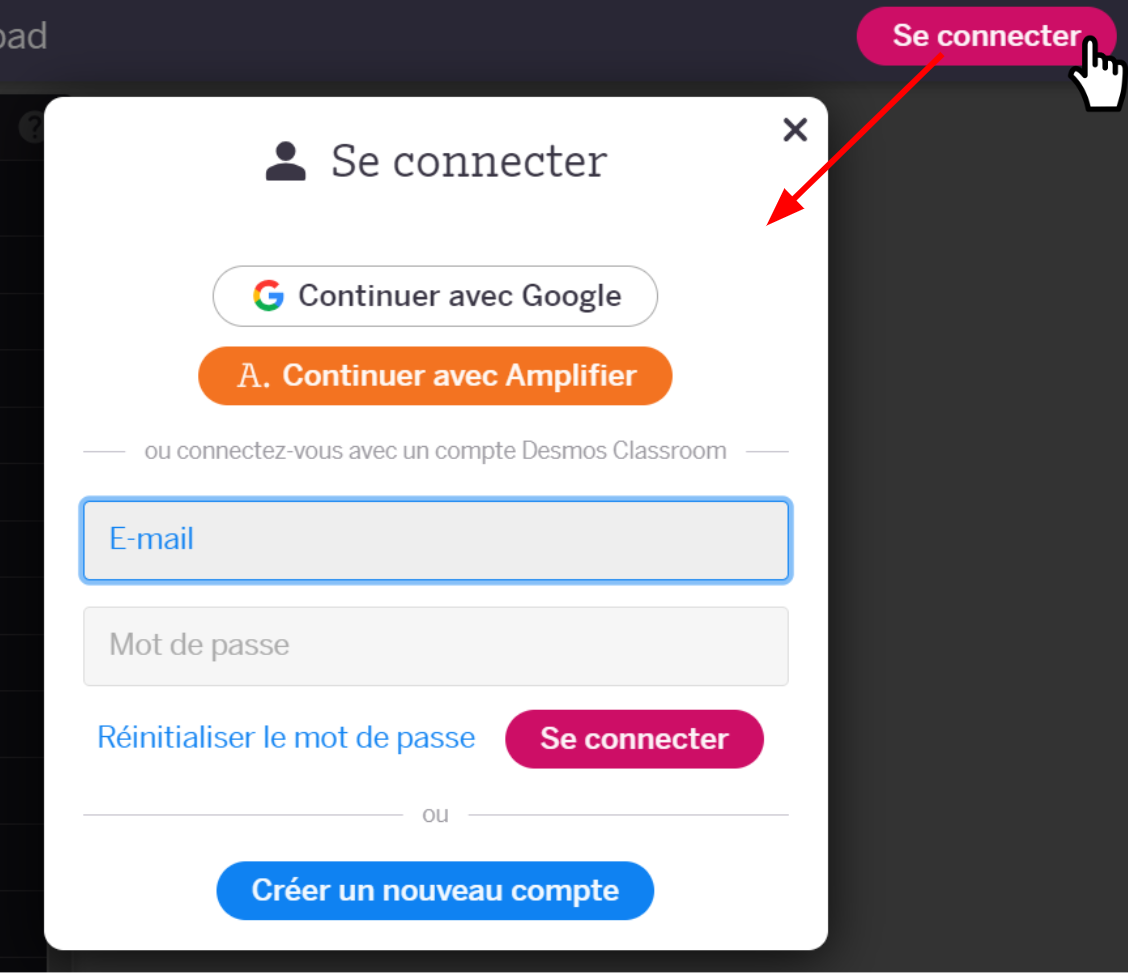 L’outil Polypad est accessible gratuitement sans avoir à créer de compte. Cependant, la création d’un compte permet à l’enseignant:

d’enregistrer et partager un canevas;
d'utiliser le même identifiant pour son compte Desmos et Polypad;
de partager directement dans Google Classroom et d'y publier des devoirs.
Polypad - Enregistrement et gestion des canevas
polypad.amplify.com/fr/p
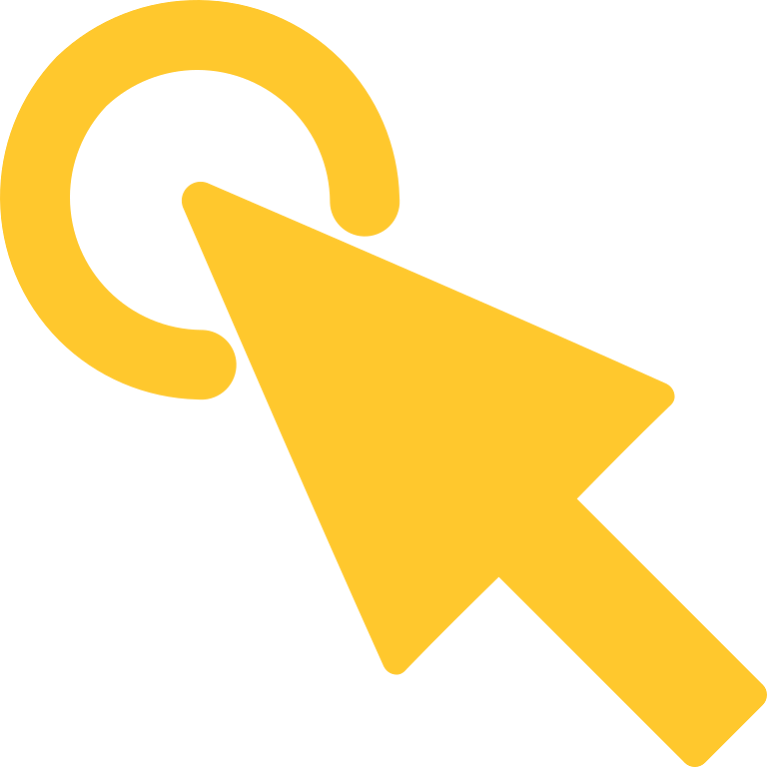 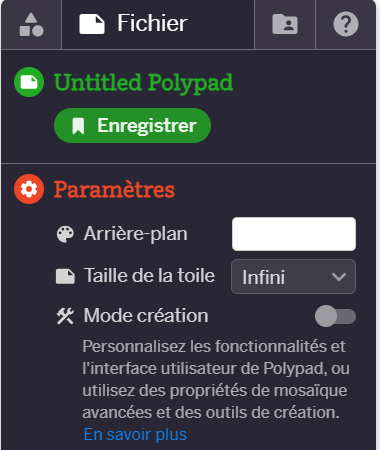 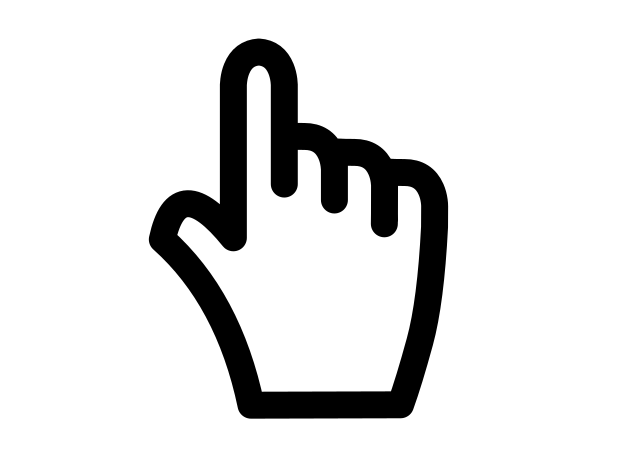 Enregistrement de votre canevas.
Il est possible d’enregistrer et de partager en ligne, mais pas de sauvegarder en local.
Exporter le canevas en tant qu’image
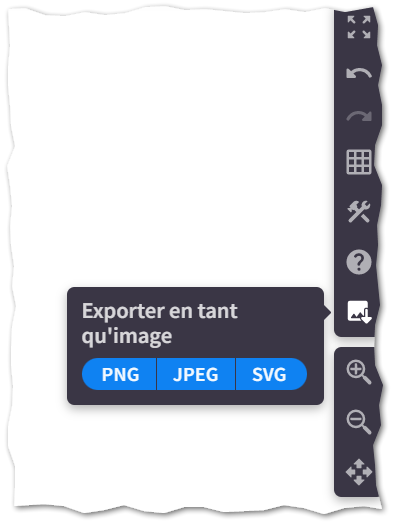 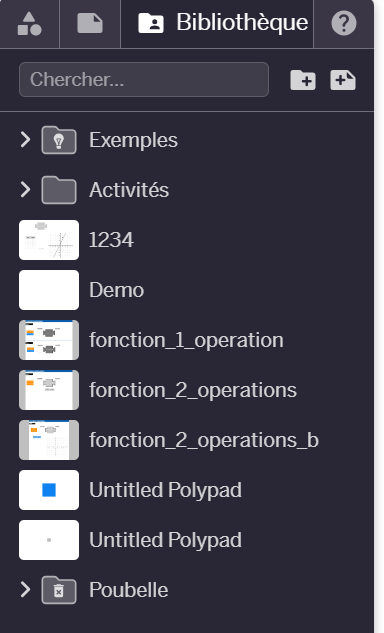 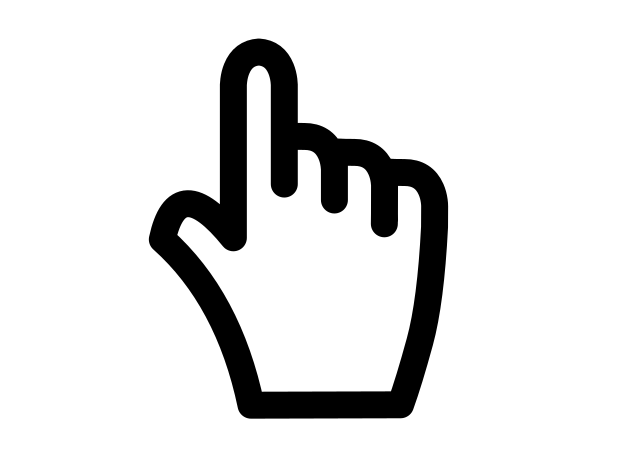 Modèles de canevas suggérés.
Aucune gestion possible de cette section.
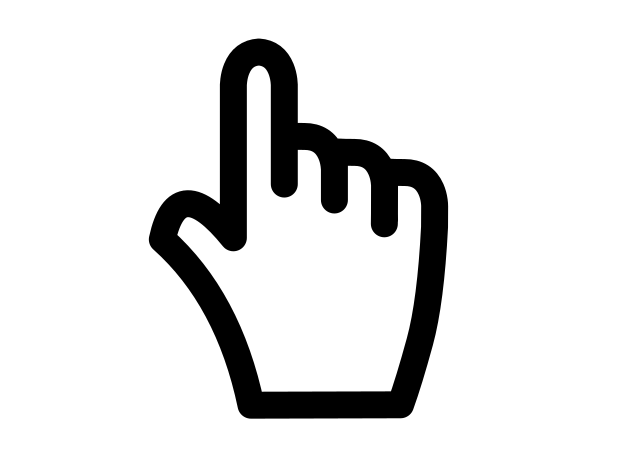 Vos enregistrements se retrouvent ici.
Possibilité de créer des dossiers pour mieux organiser vos fichiers.
Il est possible de restaurer vos canevas supprimés à partir de la poubelle.
Polypad - Mode Création
polypad.amplify.com/fr/p
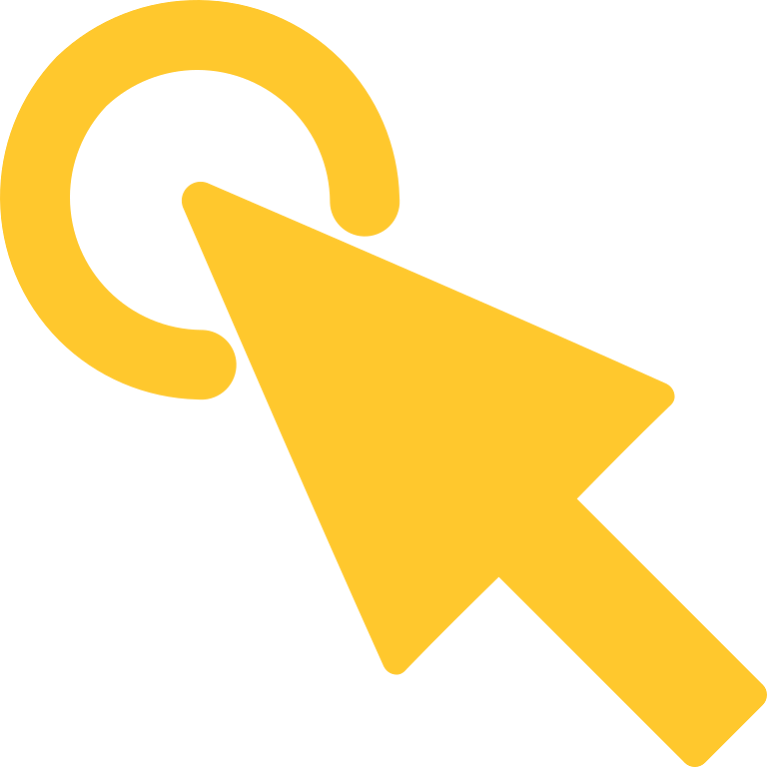 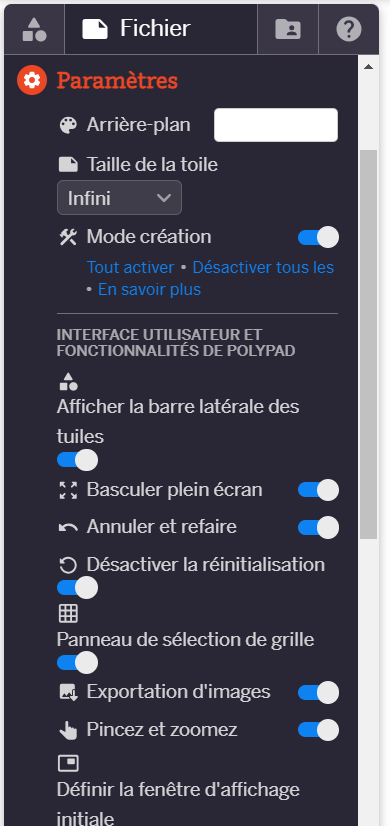 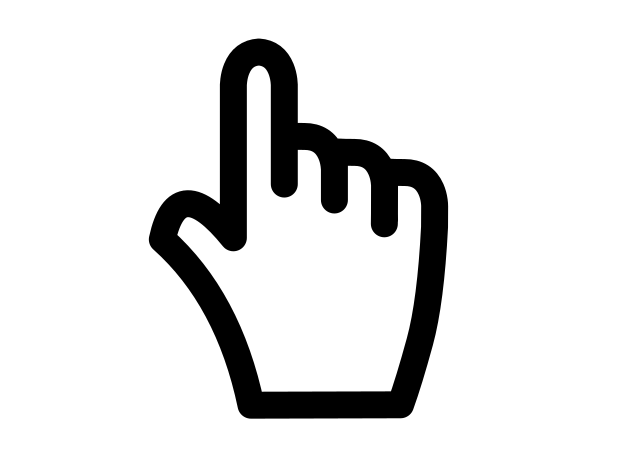 L’activation du Mode création permet de:
accéder à des propriétés avancées des tuiles;
ajouter des boutons d’action;
accéder aux outils de création;
modifier, limiter ou retirer des paramètres de tuile;
sélectionner les outils à afficher;
retirer des tuiles ou des catégories; 
verrouiller les tuiles.
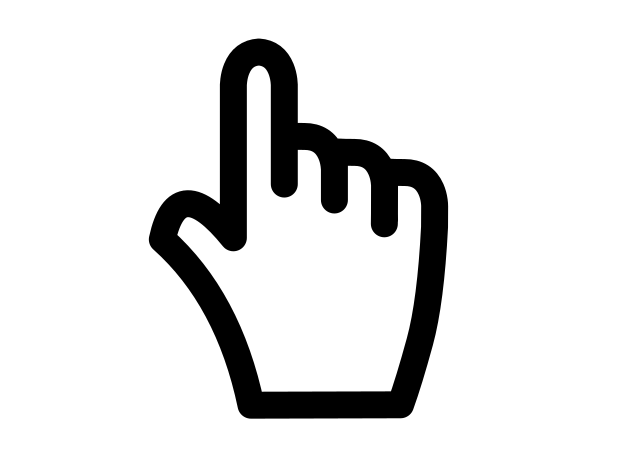 Polypad - Options de partage
polypad.amplify.com/fr/p
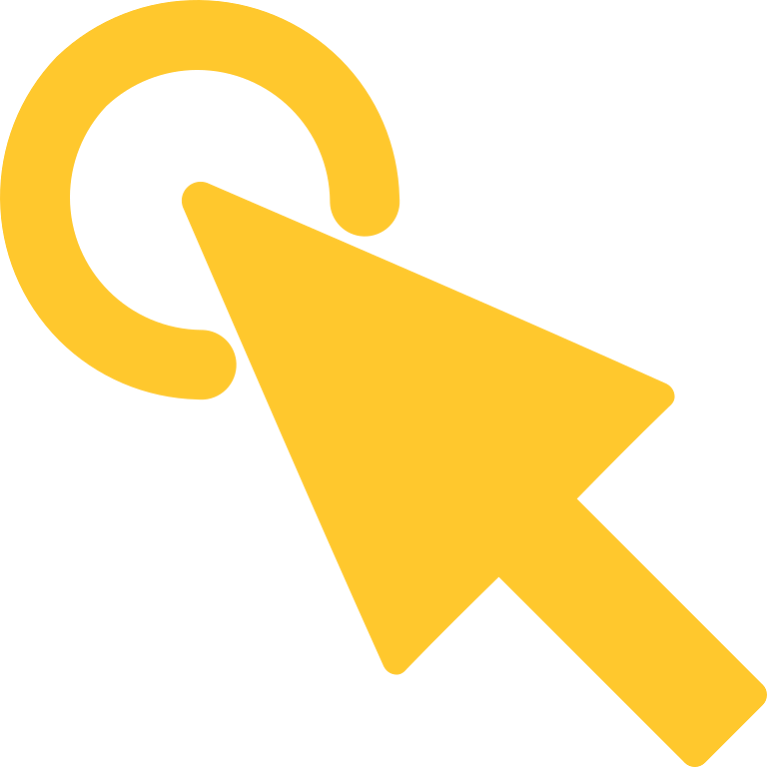 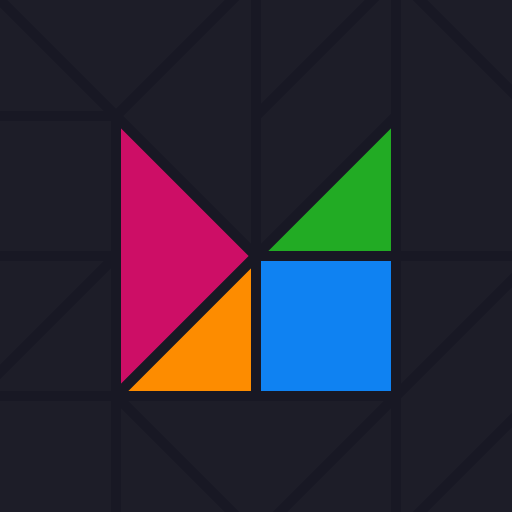 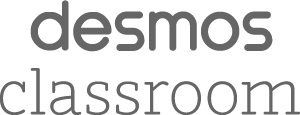 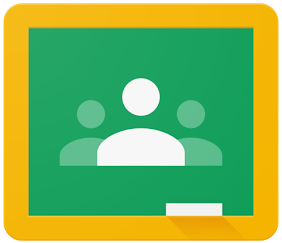 Partager le lien
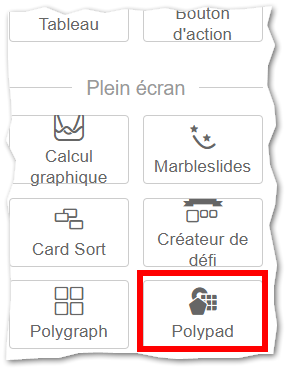 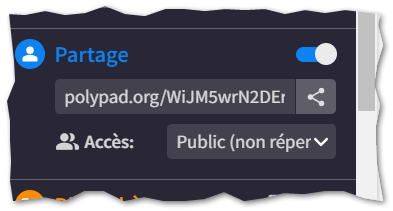 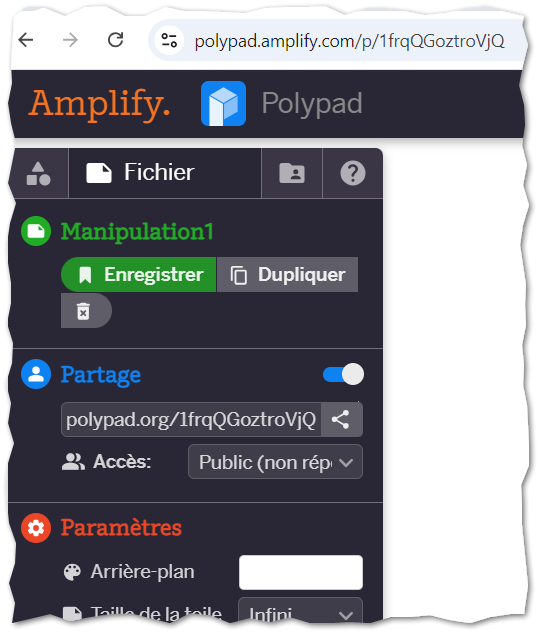 Copier le lien
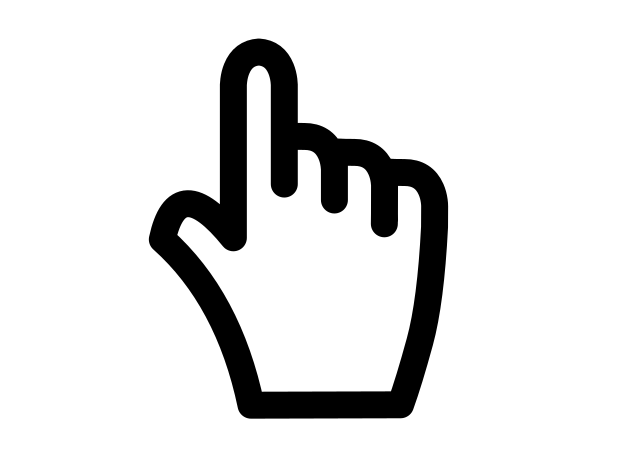 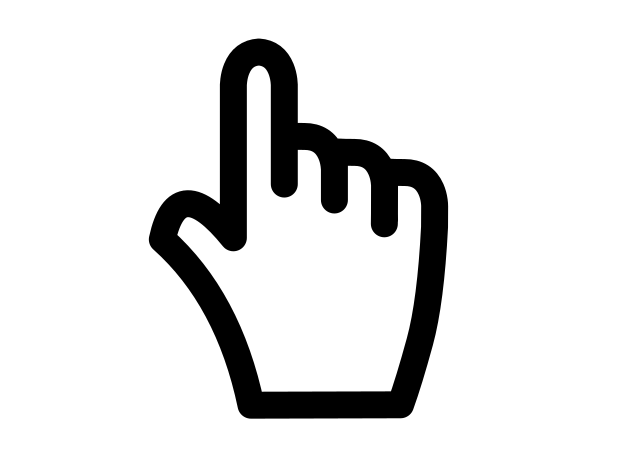 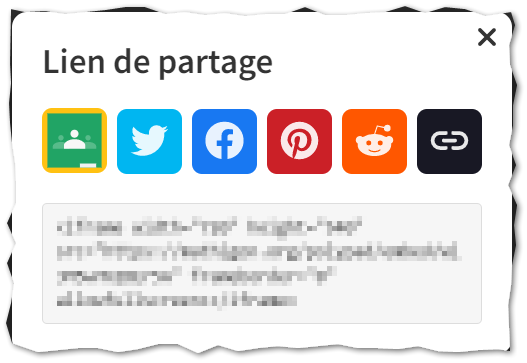 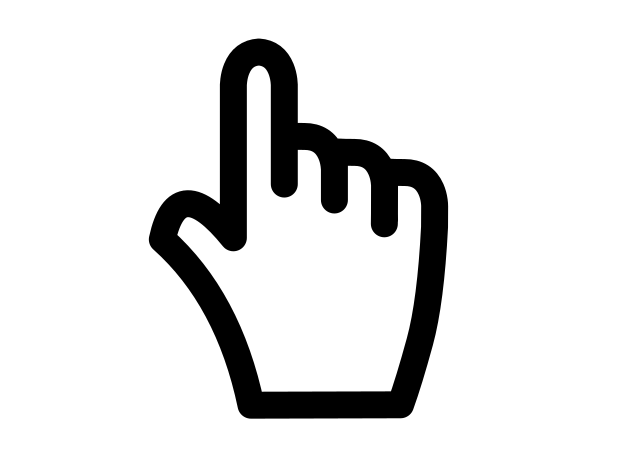 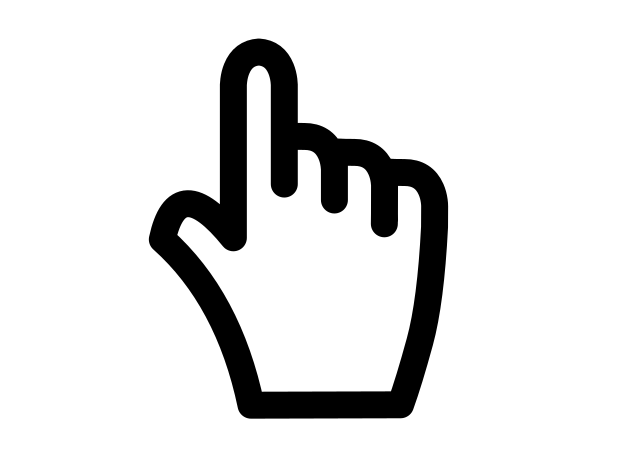 Polypad - Raccourcis clavier
Voir la liste complète dans l’autoformation sur Campus RÉCIT.
Démonstration et manipulation
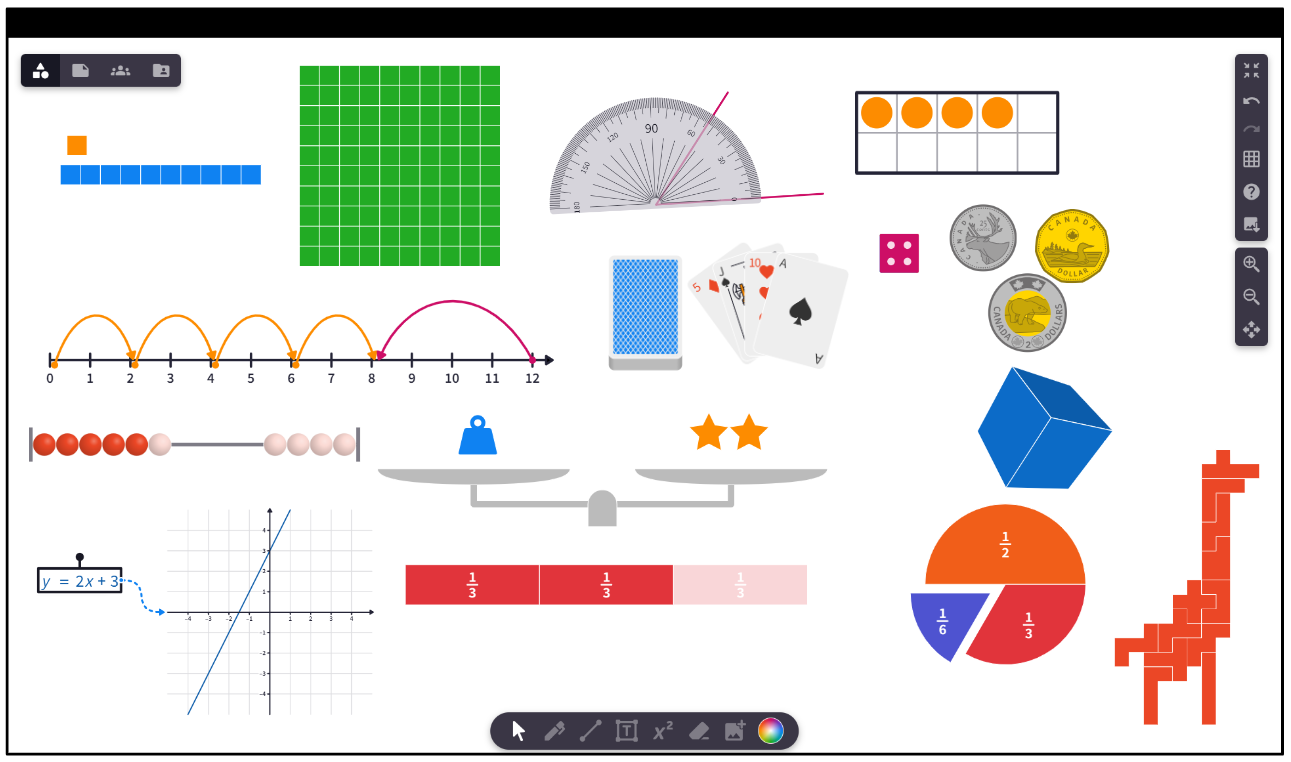 Démonstrations
Géométrie
Développement des solides
Découper une figure plane
Transformations géométriques

Arithmétique
Droite numérique
Probabilités et statistiques
Expérience aléatoire
Moyenne & médiane
Données aléatoires
Représentation graphique
Algèbre
Balance (terme manquant)
Résolution d’équation (semi-concret)
Résolution d’équation (abstrait)
Multiplication
Exemples (compléter le carré)
Démonstrations vidéos:
Multiplication de fractions (vidéo, canevas)(autre vidéo)
Division de fractions (vidéo)
Conversion d’une fraction en nombre décimal (vidéo)
Découvrir la valeur des 2 cartes (vidéo, canevas)
Tutoriels de S. Godmé en français (Arithmétique, Développer et Addition/soustraction)
*Résoudre un système d’équations linéaires (vidéo, canevas) (autre vidéo)
*Compléter le carré - expression algébrique (vidéo)
Ressources et questions
Ressources Polypad
Canevas de base
Collection MST
Collection MST (primaire)
Ressources officielles
Chaîne Youtube Polypad (anglais)
Démonstration des nouveautés, astuces, webinaires, etc.

Activités et plan de cours (anglais)
Suggestion d’activités avec canevas que l’on peut copier et modifier.
Desmos Classroom
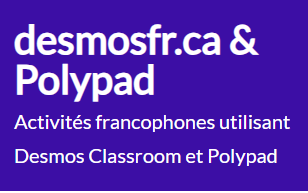 desmos classroom
Collection Polypad
Autoformations à découvrir
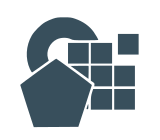 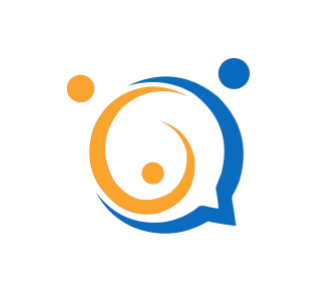 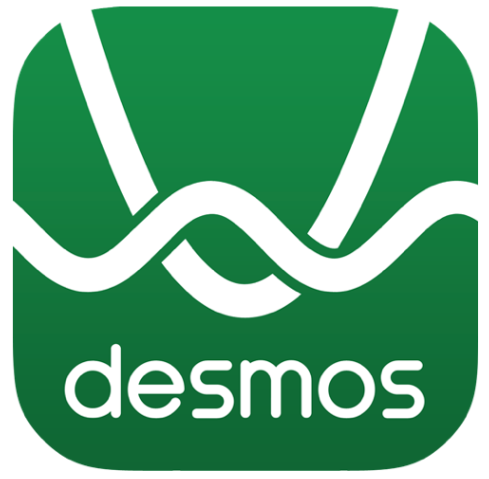 Polypad et la manipulation virtuelle en mathématique
Les PEPPIT MST

PEPPIT - Polypad -Découvrir les fonctions
Premiers pas avec Desmos
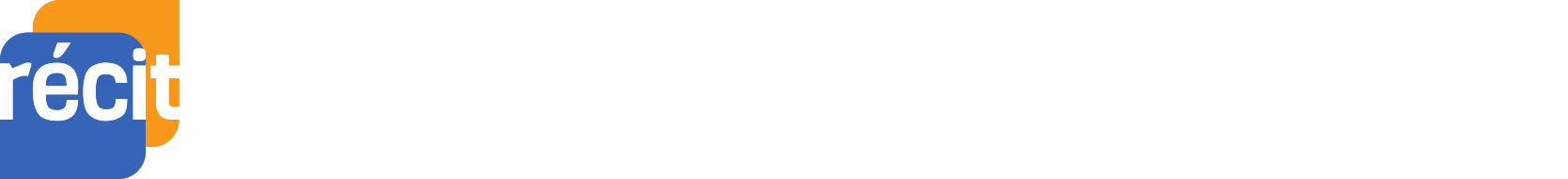 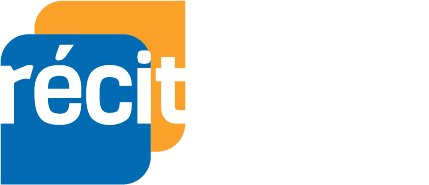 Voir toutes les autoformations du RÉCIT MST
[Speaker Notes: Geneviève]
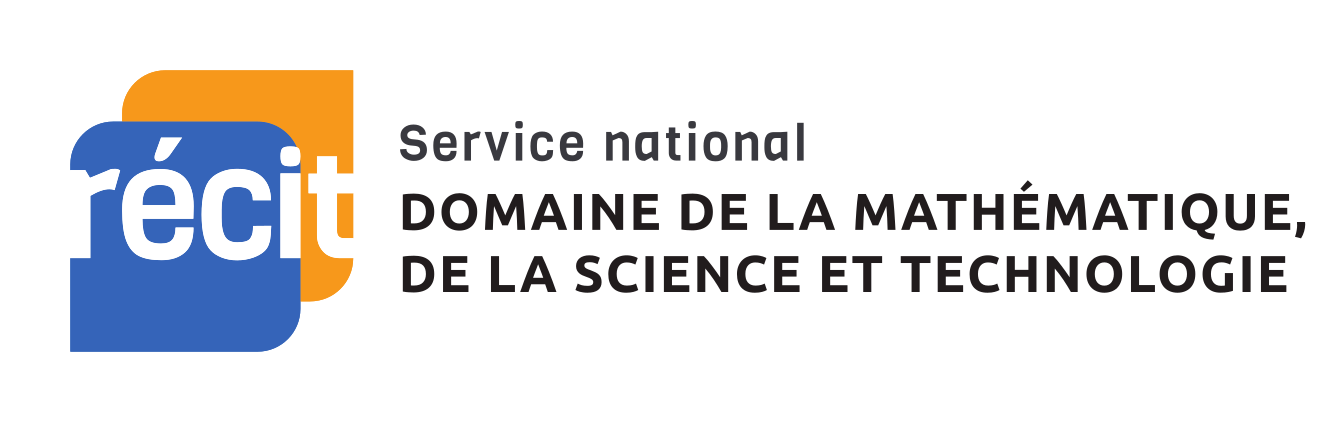 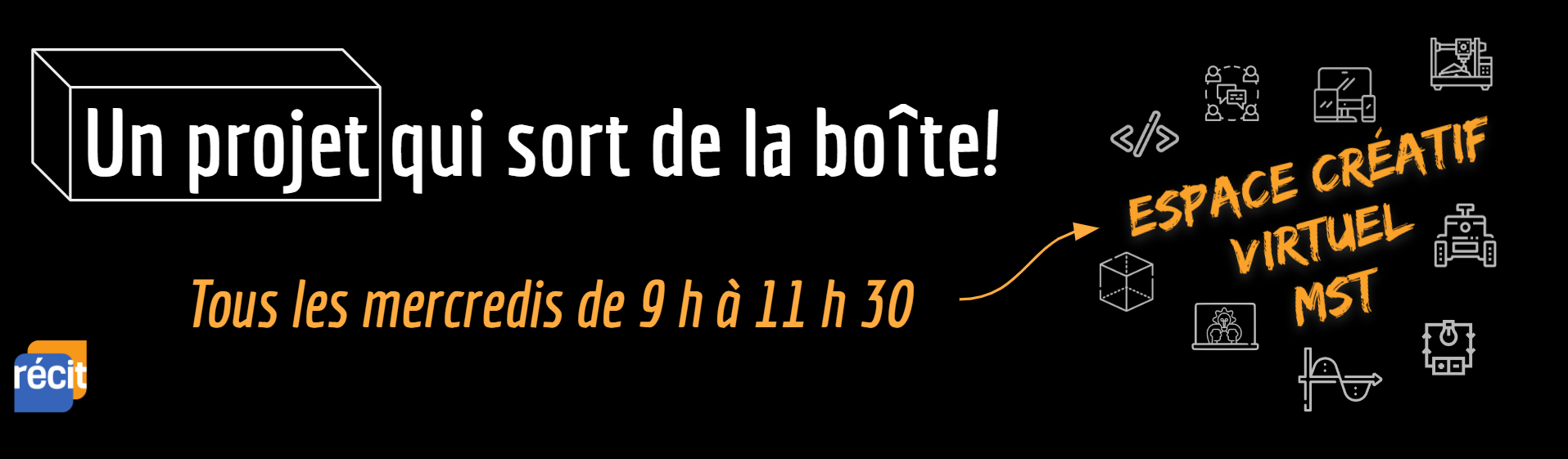 recitmst.qc.ca/ecv
[Speaker Notes: Geneviève]
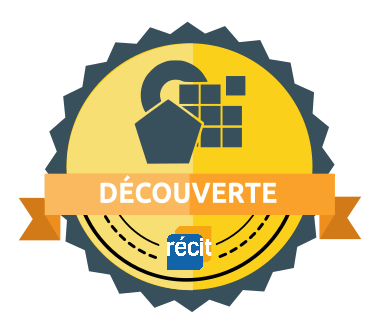 Badge « Découverte »
Création d’un compte gratuit ou se connecter
Inscription à l’autoformation
Visiter cette page
si nouveau compte → valider le courriel
Obtenir mon badge
DÉCOUVERTE
Polypad et la manipulation virtuelle
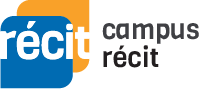 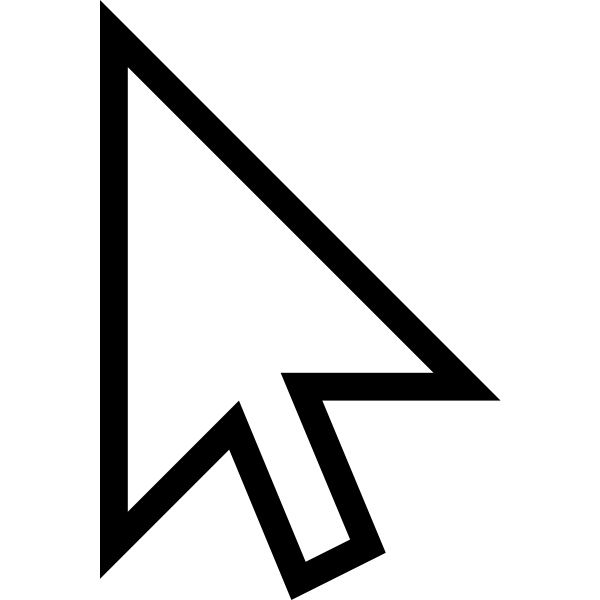 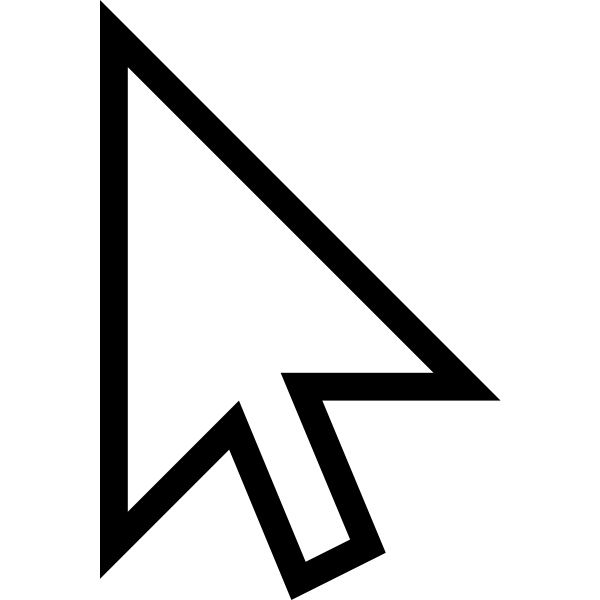 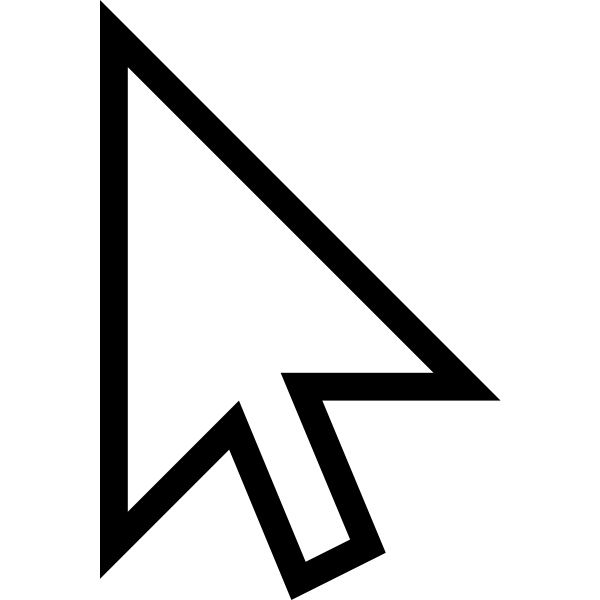 3
2
1
Ce lien s’autodétruira dans quelques heures.
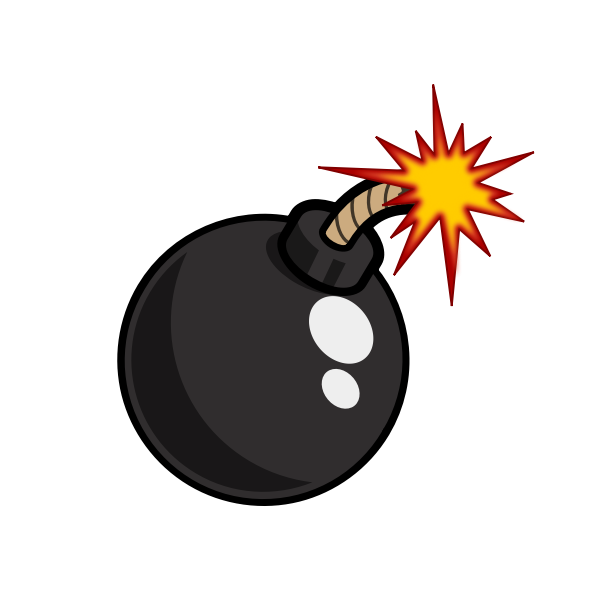 [Speaker Notes: Geneviève]
MERCI !
stephanie.rioux@recit.qc.ca
luc.lagarde@recit.qc.ca 
equipemst@recit.qc.ca 
Page Facebook
Twitter
Chaîne Youtube
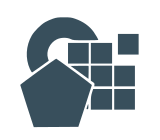 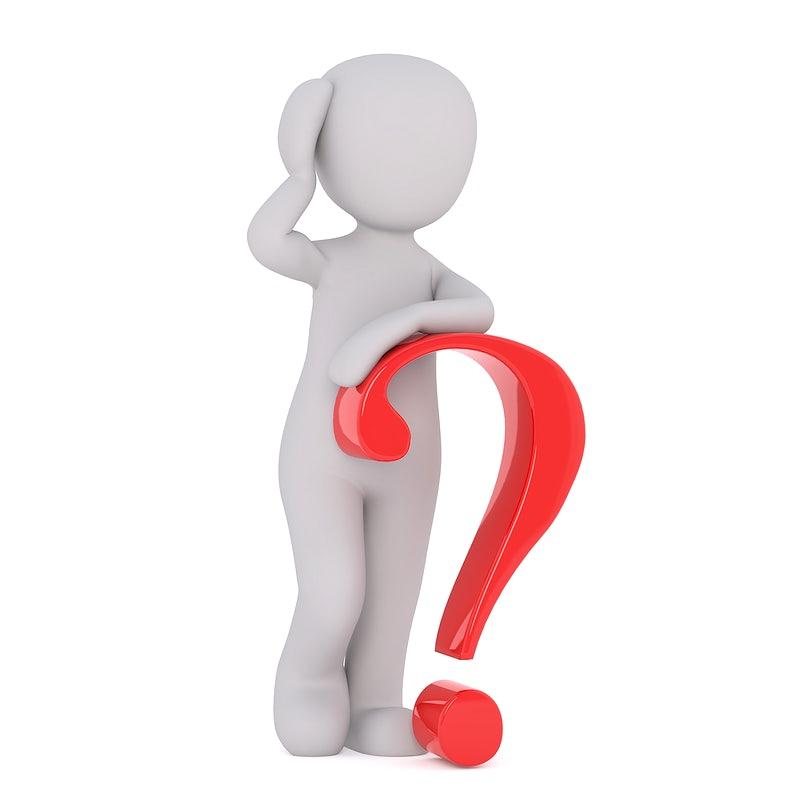 recitmst.qc.ca/polypad07112024
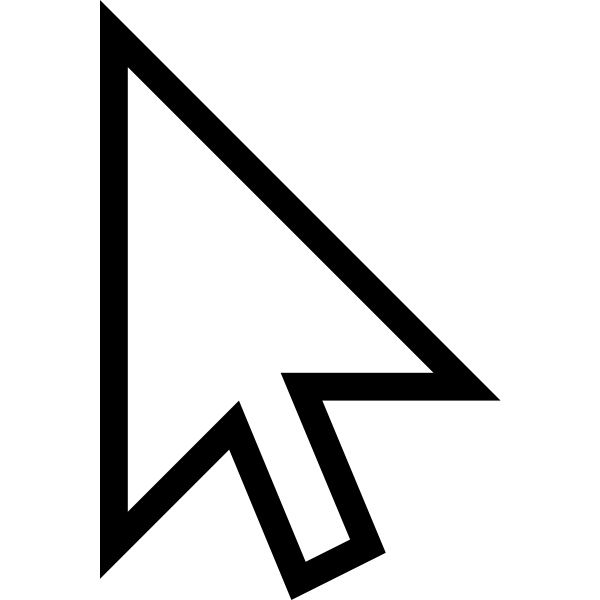 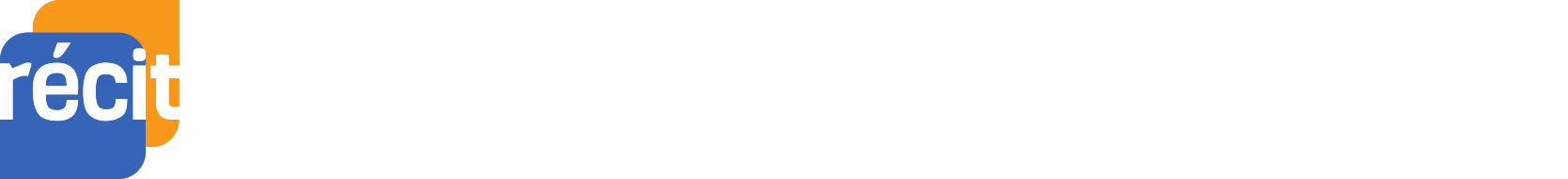 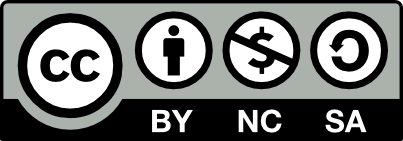 Cette présentation est mise à disposition par le  RÉCIT MST, sauf exception, selon les termes de la Licence CC BY-NC-SA 4.0, 2024.